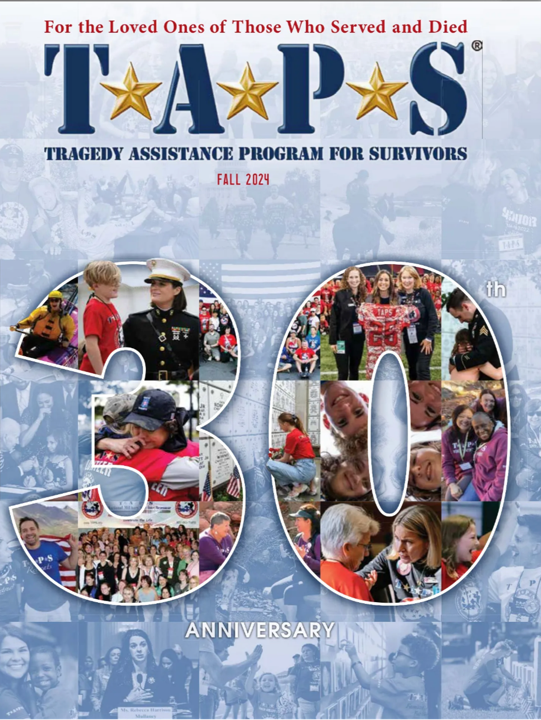 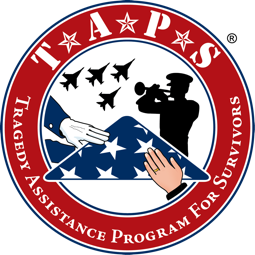 TAPS
CAPSTONE
NOVEMBER 2024
Caring for the Families of America’s Fallen Heroes
3033 Wilson Blvd, Third Floor
Arlington, VA  22201
202.588.TAPS (8277)
TAPS.org
C12 CRASH 1992
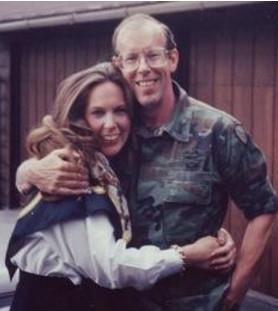 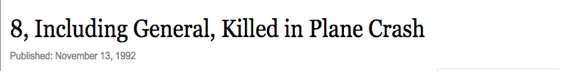 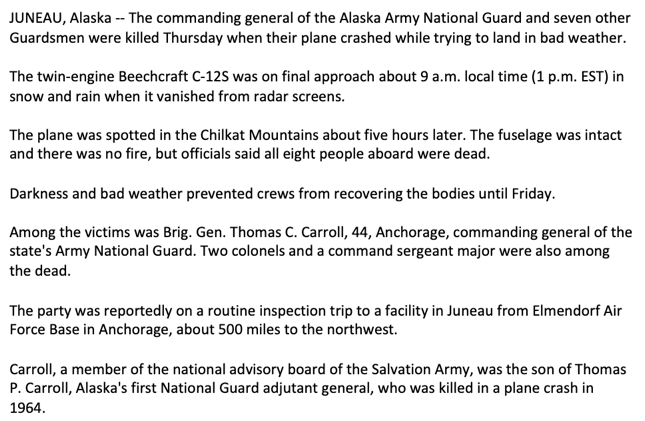 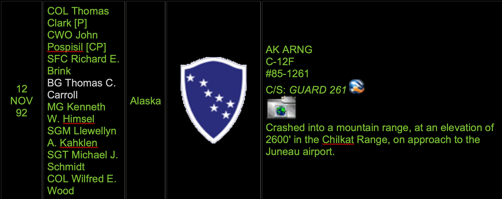 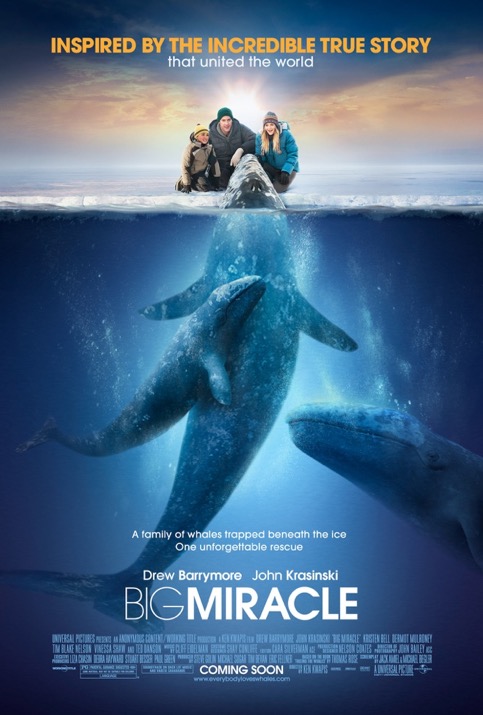 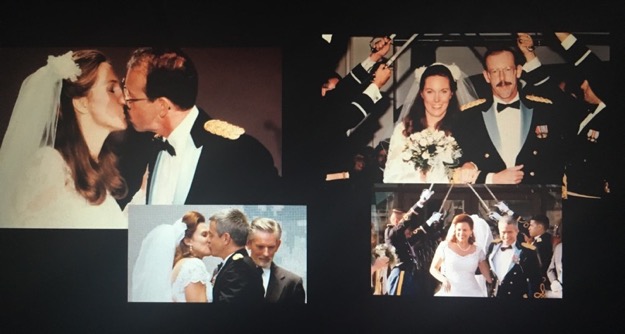 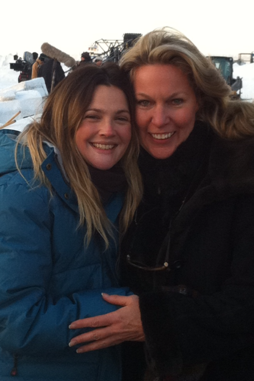 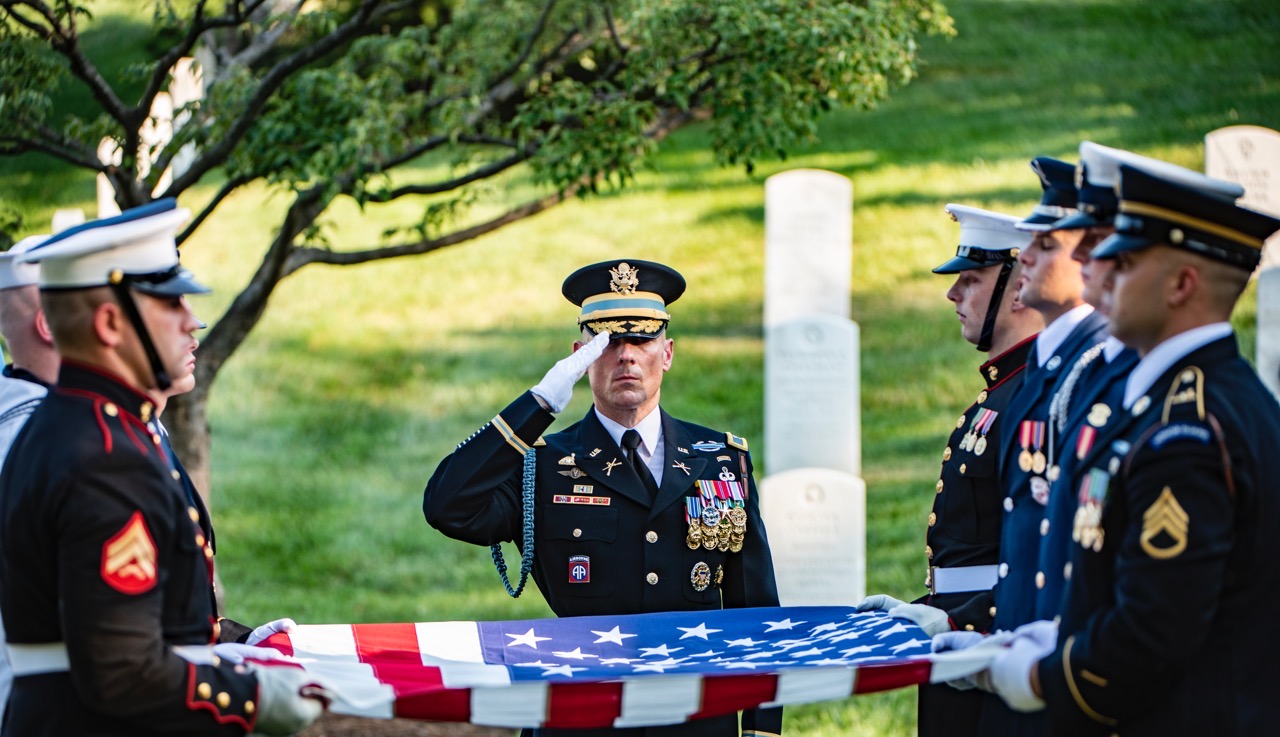 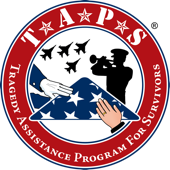 TAPS Mission
TAPS is the national nonprofit organization providing compassionate care and comprehensive resources to all those grieving a death in the military or veteran community.
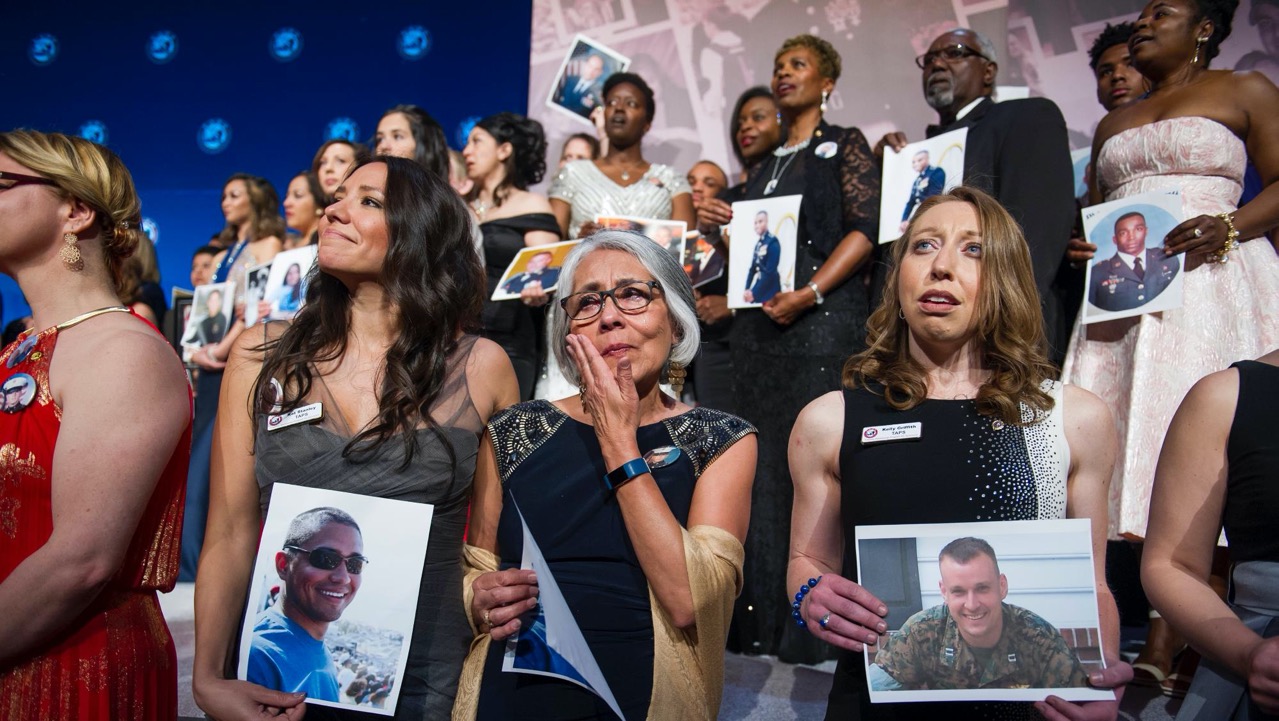 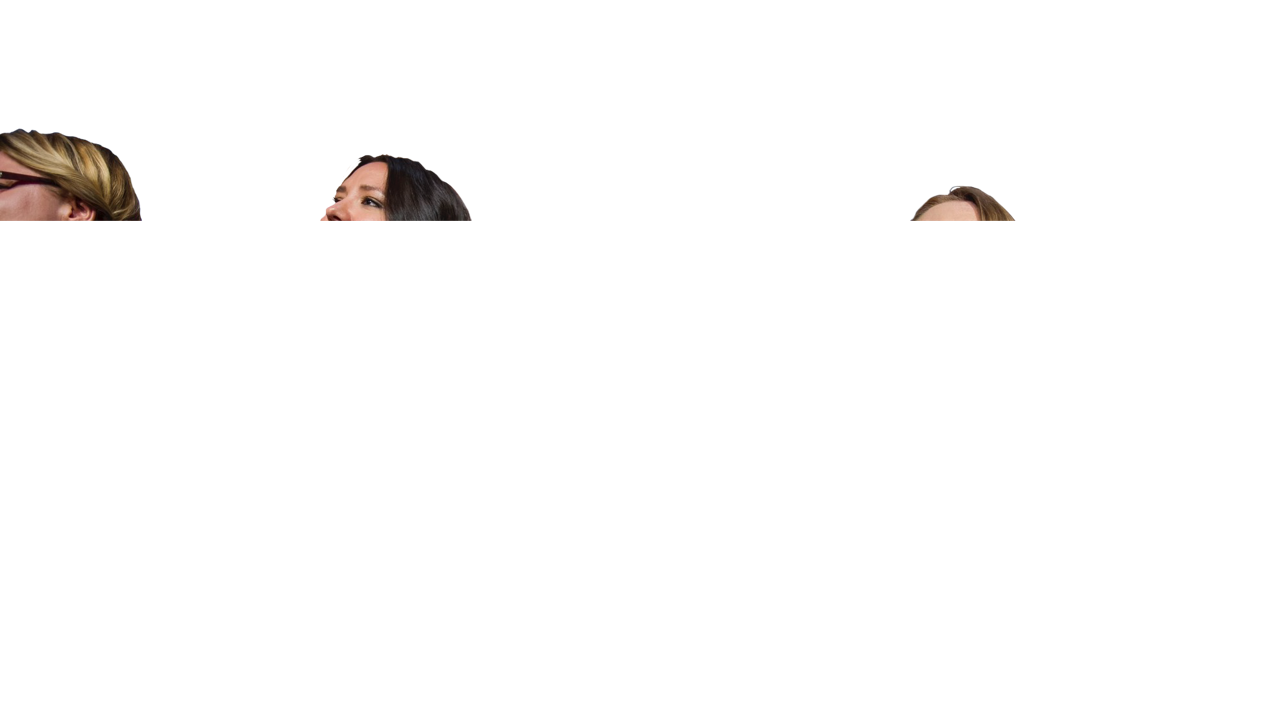 TAPS Vision
TAPS honors our military men and women by caring for all those they loved and left behind.
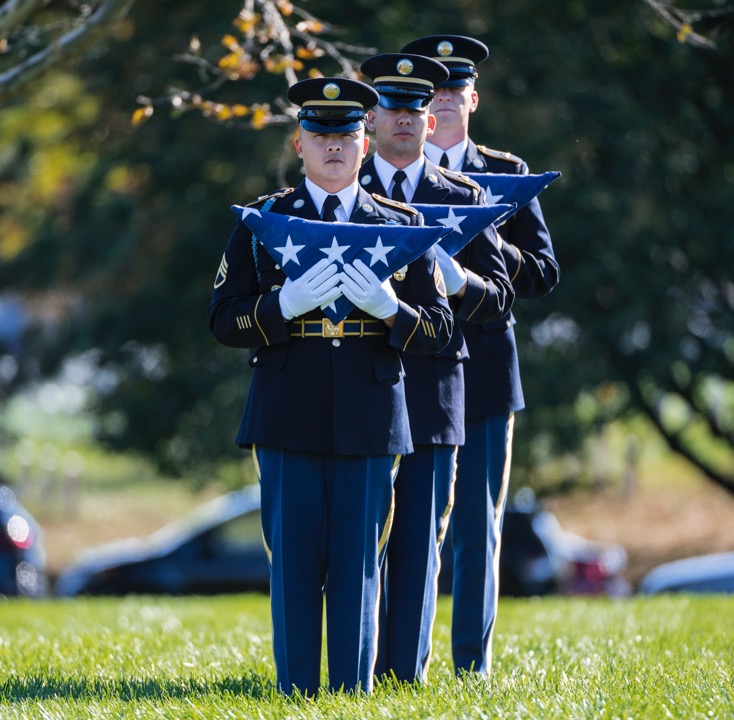 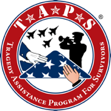 TAPS VALUES
HONOR AND REMEMBRANCE: We cherish the life of our fallen heroes and celebrate military survivors as the living legacies of their loved ones’ service and sacrifice. 
EMPOWERMENT: We empower survivors with healthy coping tools, resources, and opportunities to connect in the comfort of their home, their community, their region, and the nation to grow with their grief. 
CONNECTION: We connect all those grieving a military death 24/7 to a nationwide network of peer based emotional survivor support and critical casework assistance. 
EDUCATION: We inform and educate using research-informed best practices in bereavement and trauma care for survivors and advocate on behalf of survivors with policy and legislative priorities. 

CREATING COMMUNITY: We build community with survivors to provide comprehensive comfort, care, and resources where they live, when they need it, and in a manner comfortable for them.
TAPS CORE SERVICES
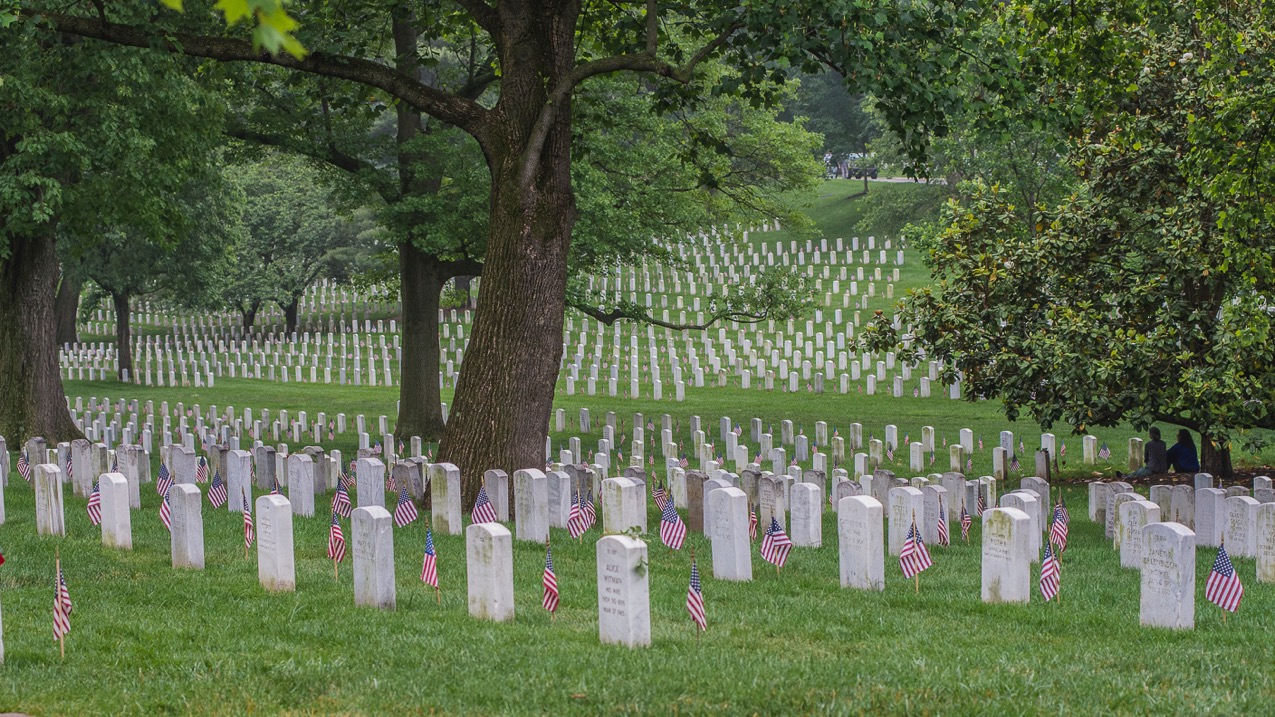 24/7 National Military Survivor Helpline
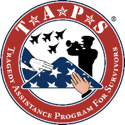 TAPS is the only national nonprofit organization ready with a 24/7 live-answer helpline staffed by trained professionals specializing in grief and trauma support.
Grief doesn’t follow a timeline. TAPS provides 24/7 care, forever.
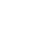 Peer Based Emotional Support
As the national nonprofit organization providing comfort, care, compassion, and connections with resources, TAPS connects survivors living with grief and trauma with trained peers who share a similar experience of grief and loss, fostering connectedness and belonging.
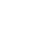 Community 
Based Care
TAPS Community-Based Care creates a supportive network of local grief support groups and mental health professionals who offer compassionate assistance and services to grieving military survivors and families in their community.
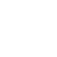 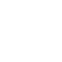 Casework
TAPS Casework provides practical support to military survivors and families living with grief, helping them navigate administrative processes and access emergency and critical financial resources.
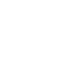 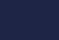 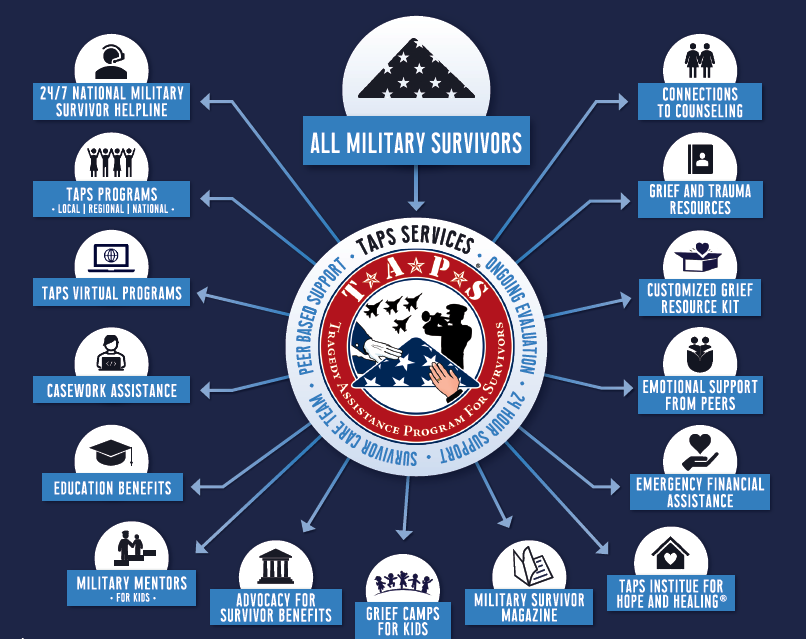 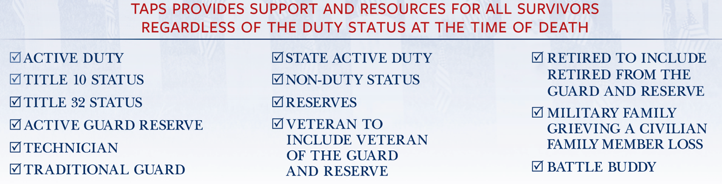 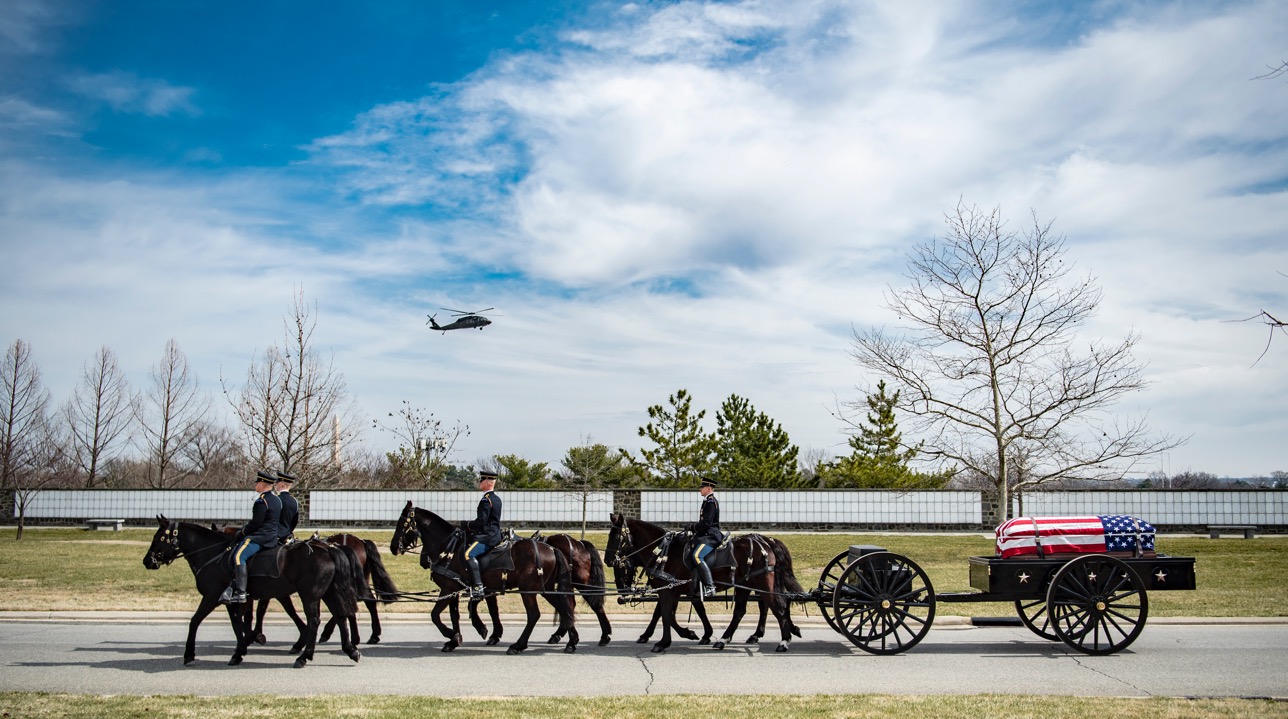 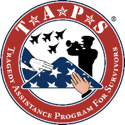 2024 TAPS NEW SURVIVORS BY BRANCH OF SERVICE
TAPS.org/Mission
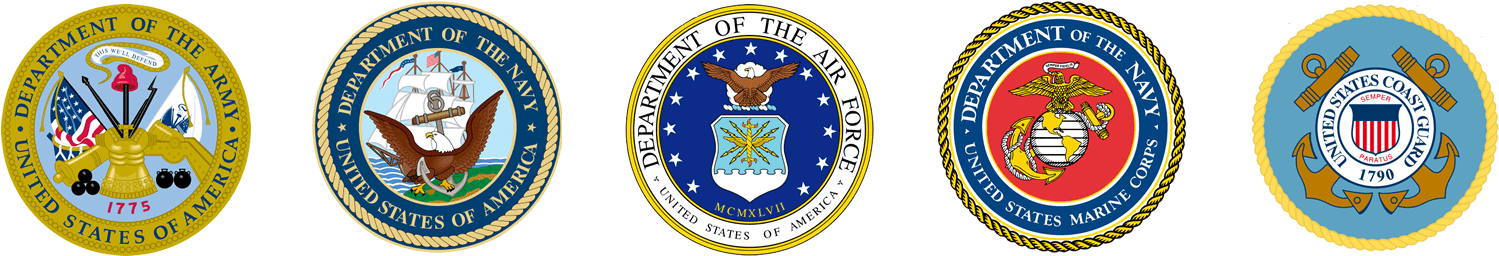 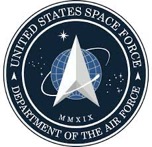 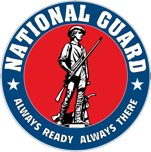 1% 
Coast Guard
20% Navy
13% 
Air Force
15% Marine Corps
0% Space Force
43% Army
4% ** National Guard
8% Others: Contractor, Foreign Military, Military Dependent, Public Health Service, US Air Force Academy, US Military Academy, US Naval Academy, Government Civilians
*Does not include non-military; military dependent; contractors; and unknown at time of intake
**Dependent on official military records or survivor connection
***Air National Guard and Army National Guard
TAPS OVERVIEW
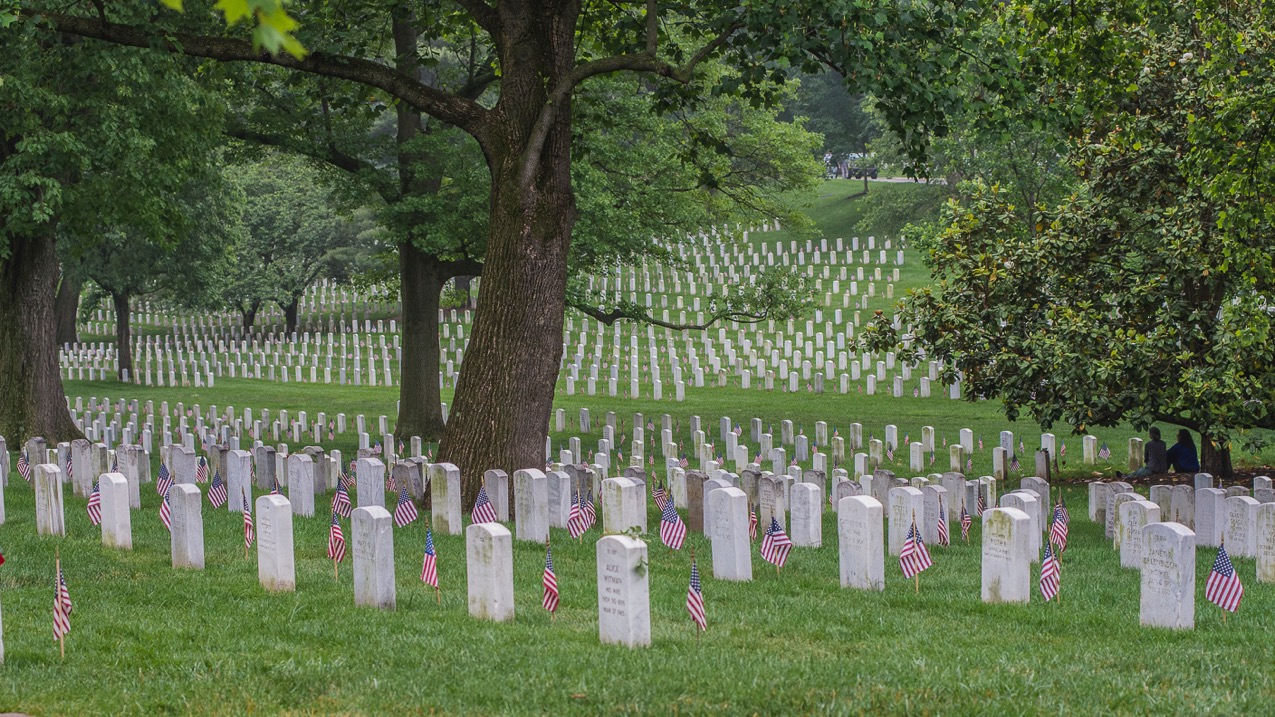 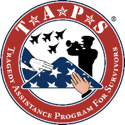 2023 NEW SURVIVORS
+9% more new survivors welcomed in 2023 than in 2022
9,611
New Survivors Connected with TAPS in 2023
8,849 
New Survivors Connected with TAPS in 2022

78% (7,490) of all new 2023 survivors Adults
21% (2,012) of all new 2023 survivors Children
*1% of all new 2023 new survivors are Unknown if Adult or Children as of 31 Dec 2023
Military or Veteran 
Service Member
TAPS Supports all Military and Veteran Loved Ones
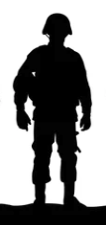 On average for every 1 deceased service member, there are 10.5 significantly impacted by the loss.3,4
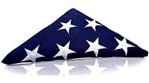 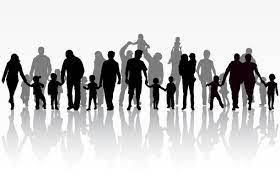 TAPS is the only national organization supporting all military and veteran survivors across all duty status, all relationships to the deceased, all manners of death, and all branches of service
3Berman, A. L. (2011). Estimating the population of survivors of suicide: Seeking an evidence base. Suicide and Life‐Threatening Behavior, 41(1), 110-116. doi:10.1111/j.1943-278x.2010.00009.x
4Cerel, J., McIntosh, J. L., Neimeyer, R. A., Maple, M., & Marshall, D. (2014). The continuum of “survivorship”: Definitional issues in the aftermath of suicide. Suicide and Life‐Threatening Behavior, 44(6), 591-600. doi:10.1111/sltb.12093
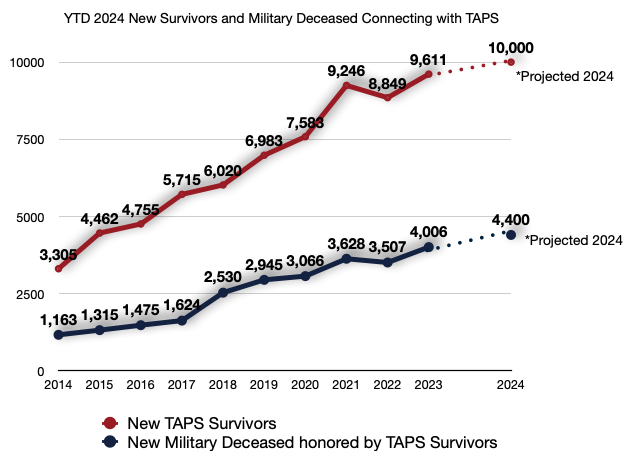 TAPS is projecting to welcome 10,000+ new survivors in 2024
Survivors engaging with TAPS and attending TAPS events demonstrate greater gains in hope, overall well-being, post-traumatic growth, and the ability to make meaning from their loss in comparison to survivors who are not engaged with TAPS
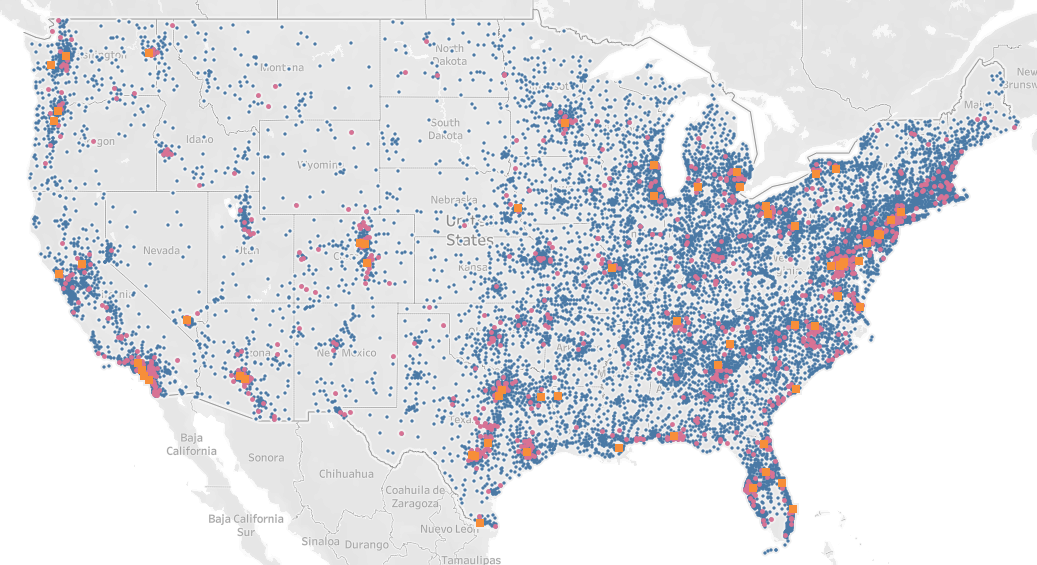 In just one year, TAPS facilitated over 130,000 connections, offering comfort, care, and essential resources to survivors and welcomed over 13,900 survivors to our in-person events.
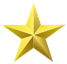 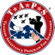 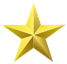 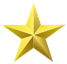 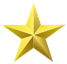 Blue Dots = 97,251 Military and Veteran Survivors
Pink Dots = 1,242 TAPS Peer Mentors
Orange Squares = 67 TAPS Care Groups
Gold Stars = 4 Regional Seminars in 2024
TAPS Round Logo = 1 National Seminar in 2024
*As of 8 Nov 2024 and representing USA (not including Alaska and Hawaii) and for those survivors with a known location.
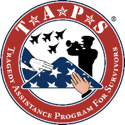 ALWAYS BY THEIR SIDE
If our survivors do nothing proactive, they still receive 432 Messages of Hope and Healing from TAPS Every Year
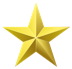 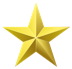 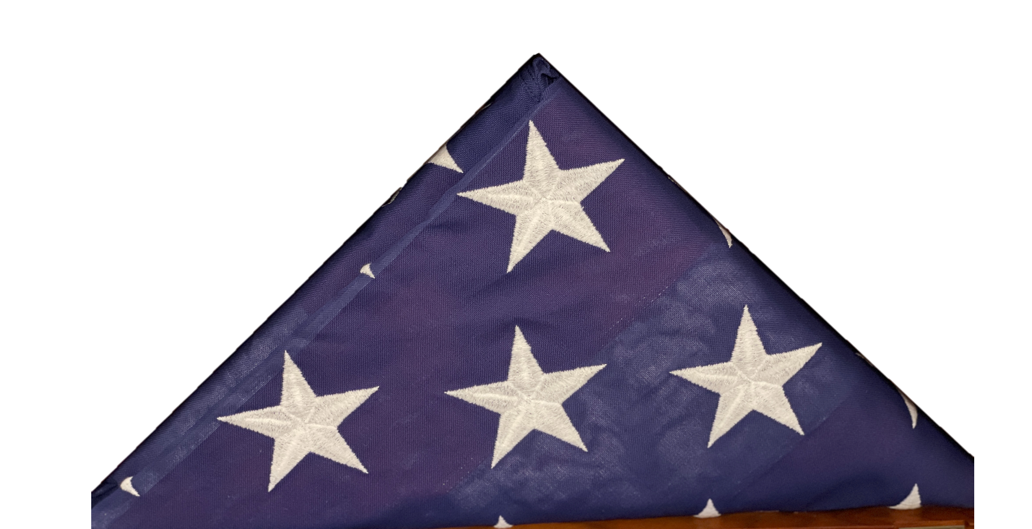 ONGOING PEER CONNECTION:
24 Invitations to Connect With Other Survivors with a Similar: Manner of Death | Gender | Relationship to Loved One | Other Special Circumstances
EVERY DAY:
365 TAPS Daily Reflection Email Messages
EVERY YEAR: 
1 Angelversary Card Honoring the Anniversary of their Loved One’s Death
WHEN NEW TO GRIEF:
1 Customized Grief Resource Kit
EVERY YEAR:
1 Birthday Message Honoring the Birthday of Their Deceased Loved One
2X A MONTH:
24 Email Invitations to Join a TAPS Care Group
EVERY MONTH:
12 Monthly TAPS Family Newsletters
EVERY YEAR:
4 TAPS Quarterly Magazines
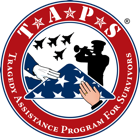 TRENDS IN MANNER OF DEATH
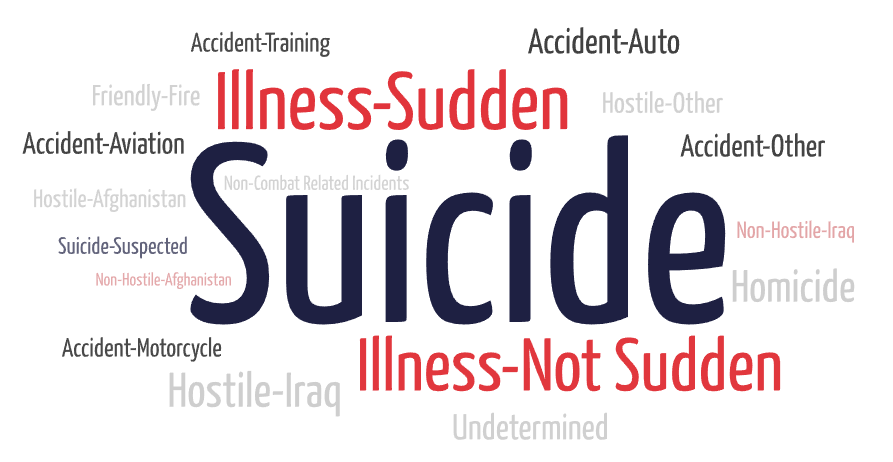 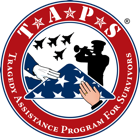 TRENDS IN MANNER OF DEATH
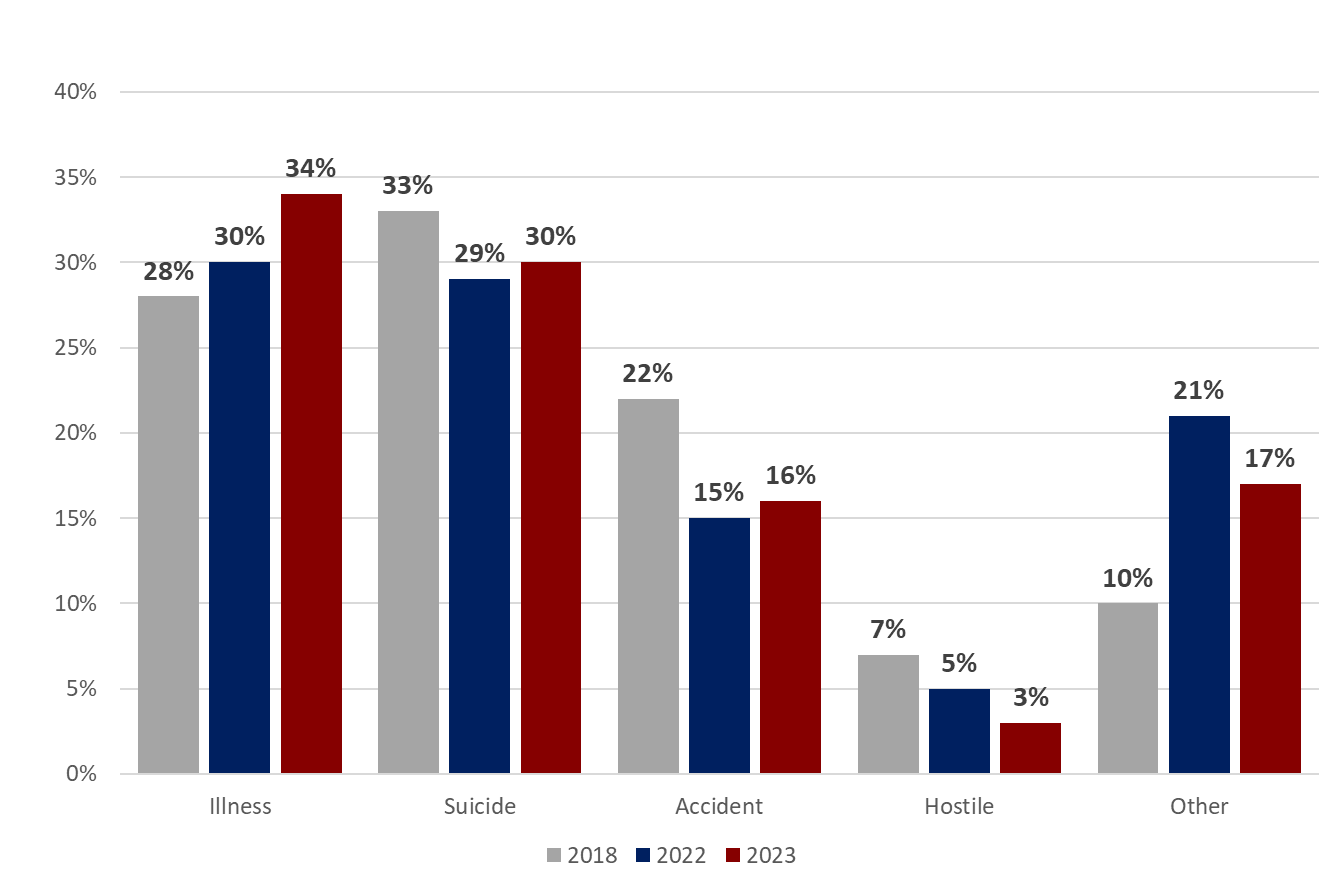 Increase of +6% in the number of illness survivors connecting with TAPS in 2023 in comparison to 2018
Other includes Friendly Fire, Homicide, Non-Combat Related Incidents, Non-Hostile, Undetermined, or Unknown at time of intake with TAPS. Numbers will vary upon connection with military survivors to identify cause of death
TRENDS IN MANNER OF DEATH
Trends in deaths involving fentanyl
Pain
Opioids
Addiction
Street drugs
Fentanyl
Loss of benefits to surviving family
“My son died on February 23, 2022, at his home in Fort Benning GA.  He was in the process of transitioning out of the Army at the time of his death, but he was still Active Duty at the time of his death.  Because he died at home and a drug overdose was suspected, I requested an autopsy thru the military, which was done. The results of his autopsy indicated multiple drugs in his system at time of death - including fentanyl.  My son was a Staff Sergeant and a sniper instructor when he was assigned to Fort Benning, GA in late fall of 2019, with 10 years of very dedicated service to our country and two tours to Afghanistan. But he was diagnosed with PTSD, depression, insomnia, and the range of issues related to these unfortunate souls that were our so loved children…..”
MEETING THE MISSION
SURVIVOR CARE TEAM
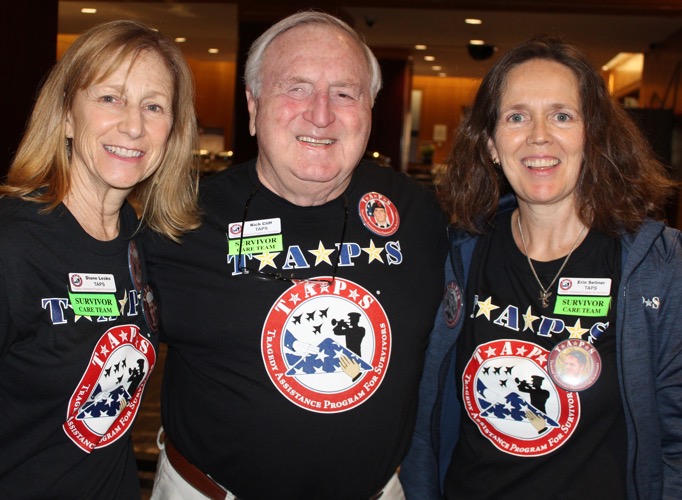 Frontline of survivor comfort, care, and support
Connecting survivors with professional peer support based on: 
Relationship to deceased
Circumstances of death
Manner of death
Generation level
“When we lose someone we love, time ceases to exist. There’s only a before their death and an after their death. TAPS helps me to come to a place of peace between these times.” 
– Survivor on Survivor Care Team
"TAPS Casework was the answer to my prayers when my husband died. He loved being in the Air Force and was so proud of America. As a military wife, I grew very grateful for all the wonderful experiences we had while he was in the service. I just want to thank you for your wonderful support for all you do for surviving spouses. May God bless you and your workers."
CASEWORK ASSISTANCE
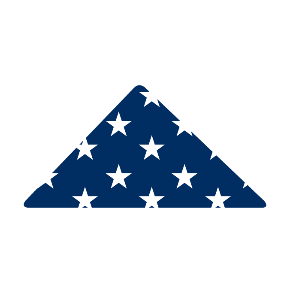 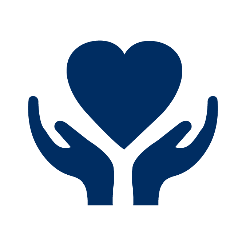 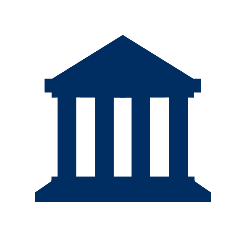 +56% from Q4 of 2024
Survivor Support
Supporting survivors of a military death through the complexities after the loss of their military member
Financial Assistance
Providing emergency financial support in their greatest time of need
Retroactive Benefits
Retroactive benefits awarded to survivors with the support of TAPS Casework Assistance
Legal  Medals         Personal Effects
YTD 2024 – 4,899 Resolved
2023 - 5,763 Cases Resolved
2022 - 6,397 Cases Resolved
2021 - 6,459 Cases Resolved

Official Papers | Employment  Headstone | Healthcare  Investigations | Line of Duty 
Legal Cases | Medals 
Personal Effects | Survivor Flags
YTD 2024 – $5.7M
2023 - $5.7M
2022 - $3.9M
2021 - $2.5M


DFAS (SBP, SSIA, AOP)
VA (DIC and Survivor Pension)
OSGLI (SGLI and SGLI-DE)
Groceries | Mortgage/Rent
Lost Income | Funeral Expenses
Post-Mortem Cleaning
Travel Costs | Moving Expenses
Clothing | School Supplies
Holiday Support | Tutoring
[Speaker Notes: 2023 – 4,160 resolved | 2022 -  4,311 RESOLVED | 2021 - 5,113 Resolved

2023 - $3.6M | 2022 -  $2.7M | 2021 – $1.6M]
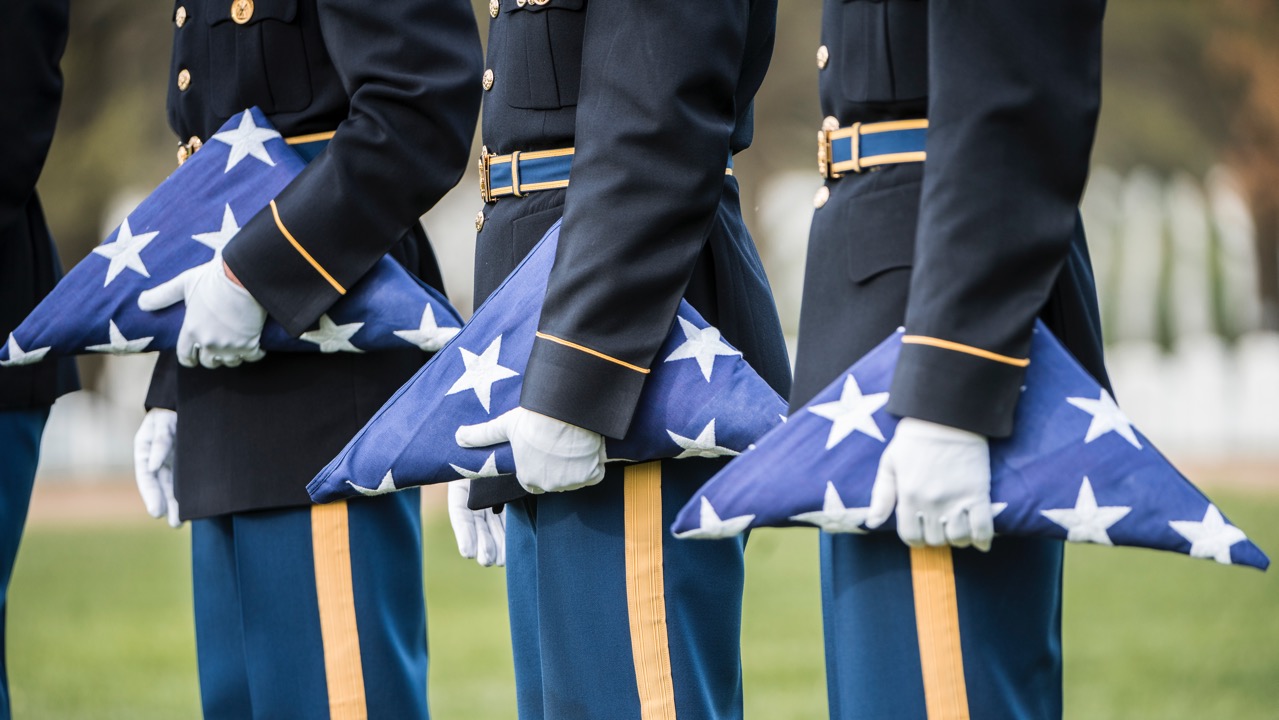 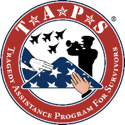 24/7 NATIONAL MILITARY SURVIVOR HELPLINE
In 2023, TAPS answered the most calls in our history 
20,656
+16% from total calls answered in 2022
Casework, Emotional Support, and TAPS Programming are the main reasons military and veteran survivors call the 24/7 TAPS Helpline
[Speaker Notes: 15,766 calls in 2021
17,867 calls in 2022]
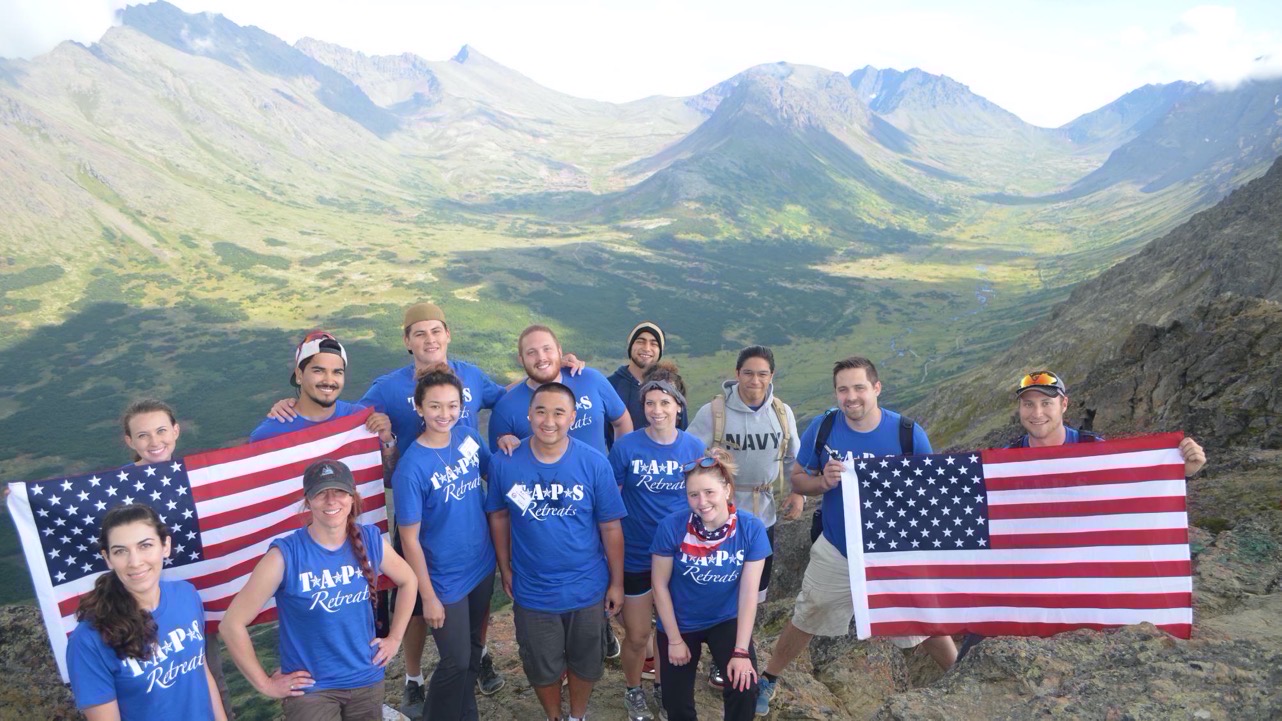 TAPS PROGRAMS
Survivor Seminars | Suicide Pre/Postvention | Caregiver to Survivor Women’s Empowerment | Sports & Entertainment | Outdoor Expeditions Retreats | Care Groups | Young Adults | TAPS Togethers 
Online Community | Virtual Programming
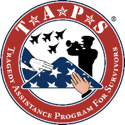 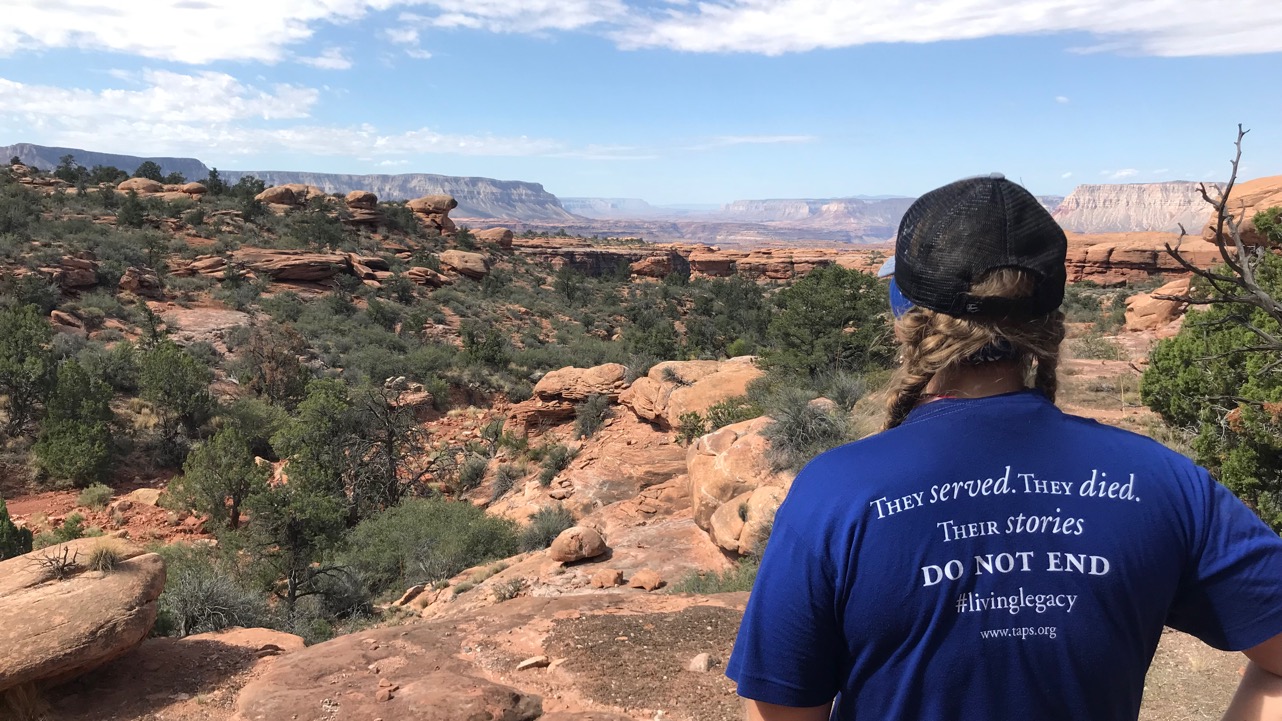 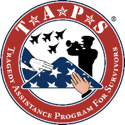 WHAT SURVIVORS GAIN
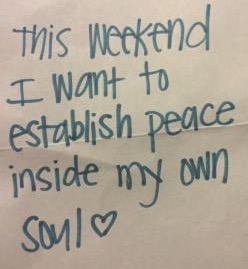 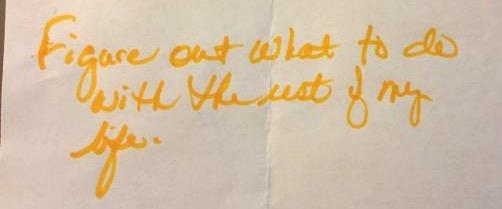 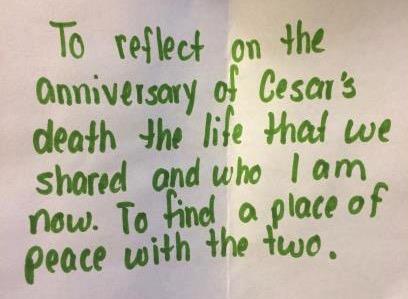 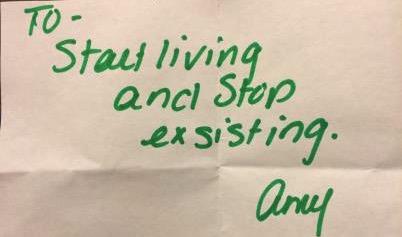 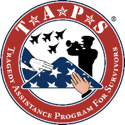 EMBRACING LIFE AS LIVING LEGACIES
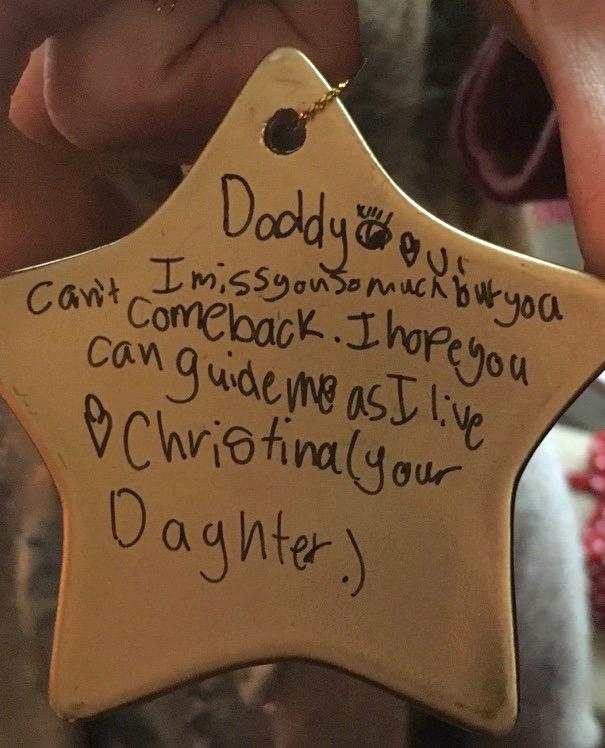 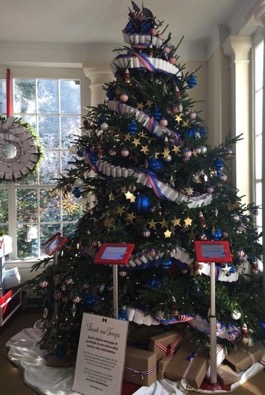 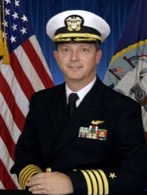 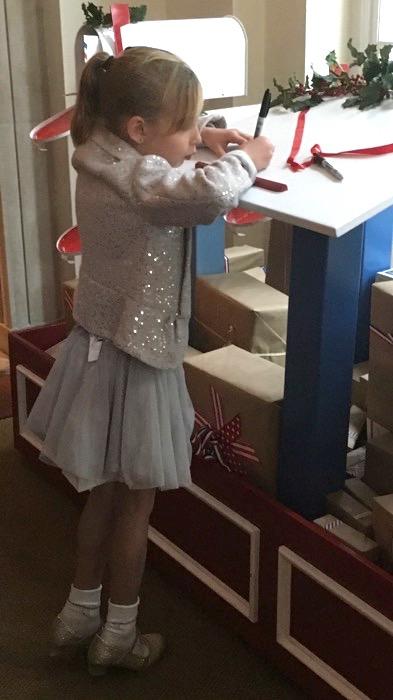 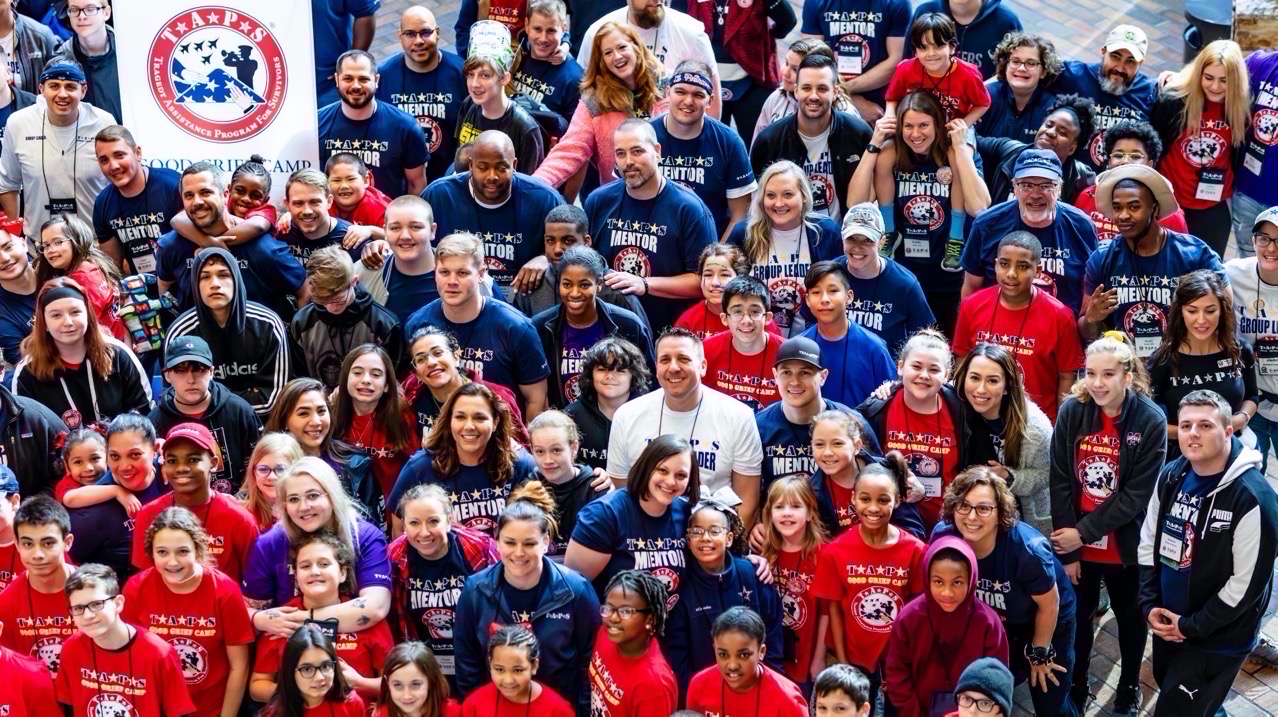 TAPS SUPPORT TO YOUTH
Good Grief Camps | Family Campouts  
Early Childhood | Young Adults | Online Support
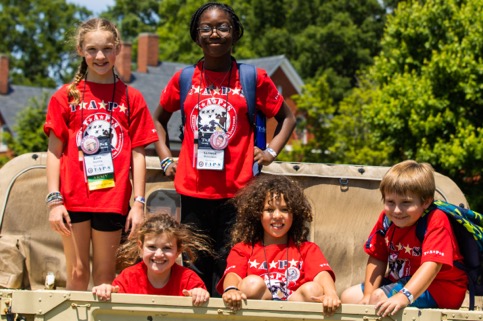 GOOD GRIEF CAMP
"TAPS has really been amazing for my daughter, by helping her establish friendships with other kids and adults that understand her loss. She doesn’t feel quite as alone, even if every story is different, they all share a commonality in their grief, and I feel like the peer support is so important."- Surviving spouse
“My boy has been coming for almost 10 years and the all-day events at Ft Myer were fantastic. He told me he felt this was the best Good Grief Camp he has attended. Also, the Group Leaders and Military Mentors were great as usually. Thank you!” – Surviving spouse
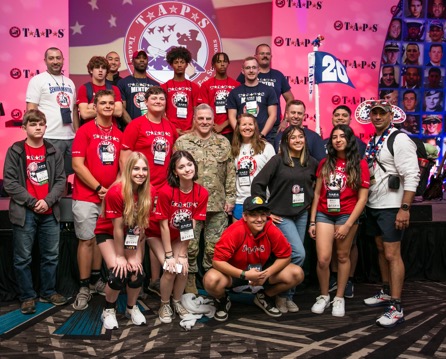 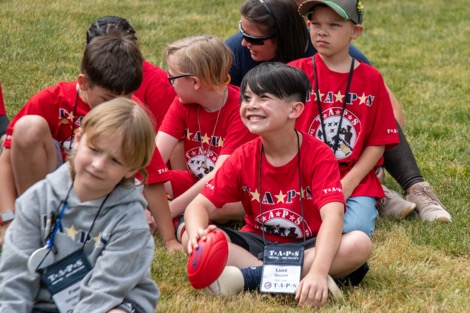 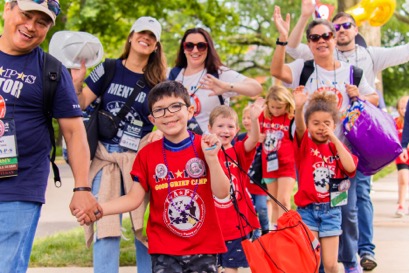 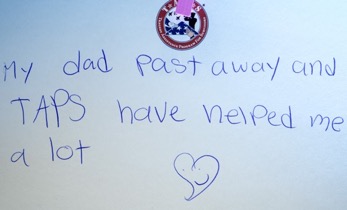 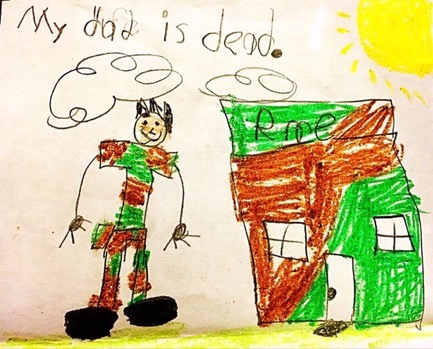 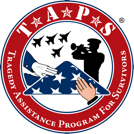 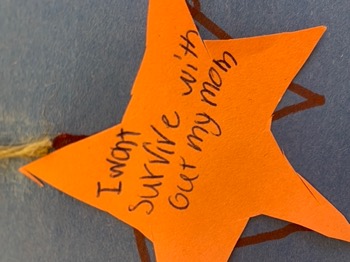 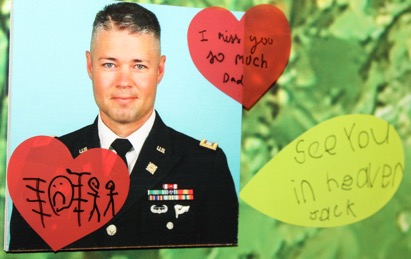 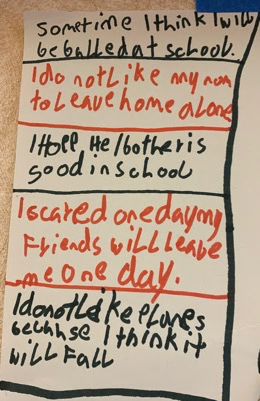 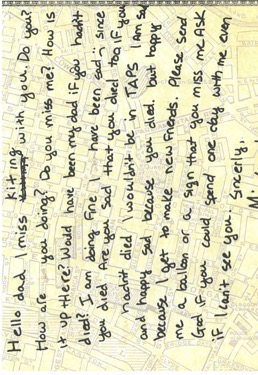 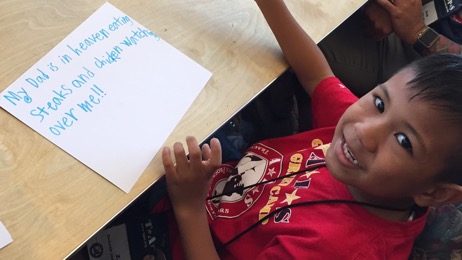 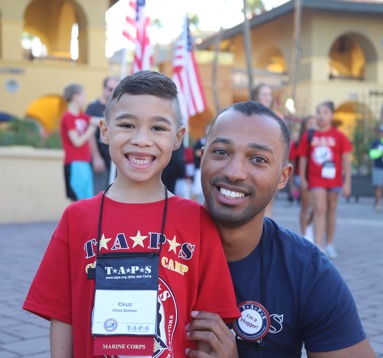 IMPACT STORY
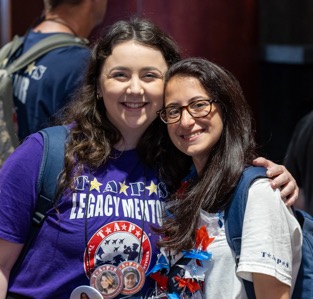 "As a Military Mentor, supporting a bereaved child through their grief is not just about being there; it's about being a source of strength and understanding in their darkest moments.” 
– Military Mentor
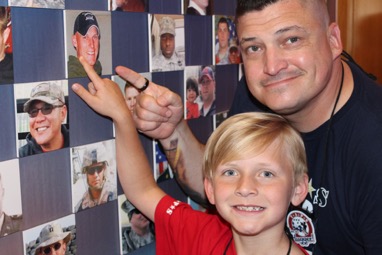 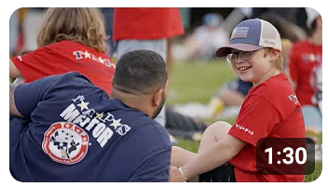 93%
of Mentors would recommend the TAPS Military Mentor program to fellow service members and surviving families
of Mentors volunteer in honor of a Battle Buddy
71%
@TAPSorg on YouTube
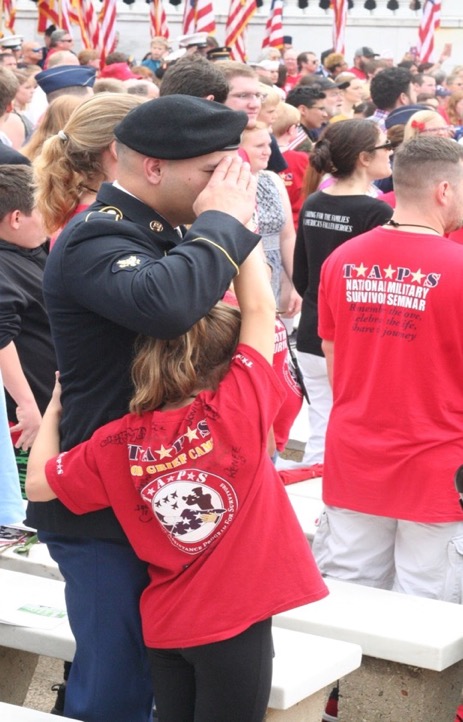 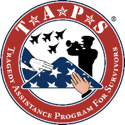 1,100+ mentor engagements with surviving families in 2023

Military Mentors volunteering their time at a TAPS Youth Program to: 

1. Make a difference in the life of a grieving military child
2. Honoring the life and legacy of a fellow service member or veteran
3. Support the needs of caregivers and survivors with school-age children
4. Improve their personal outlook on life
20% of all new survivors connecting with TAPS are under the age of 18.

Surviving parents and caregivers of children who attend TAPS Youth Program report: 

94% reported the experience was helpful for their child(ren) to cope with their grief

100% strongly agree attending the program helped their child(ren) to cope with grief

905 children attended a TAPS Youth Program in 2023
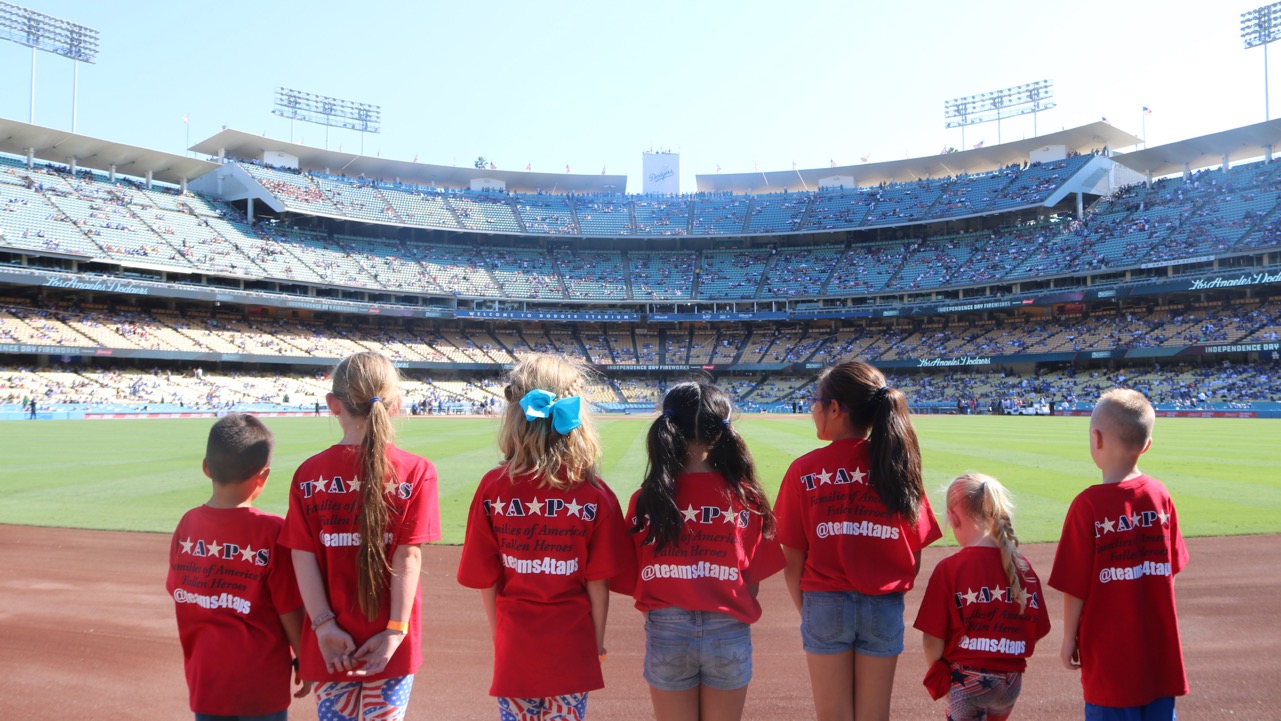 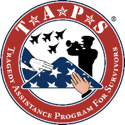 BRINGING JOY TO MILITARY SURVIVORS
teams4taps | Stars4TAPS
ADVOCACY
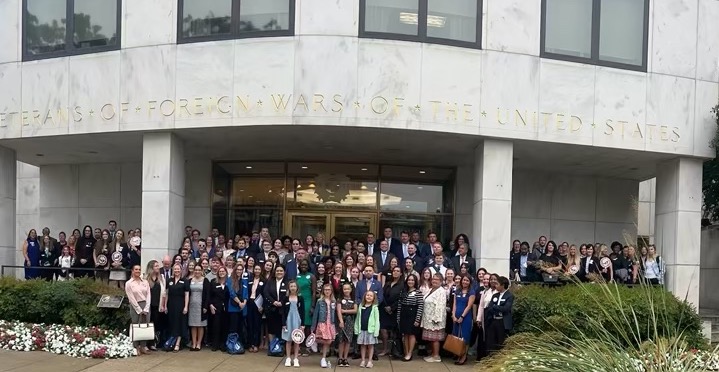 CAPITOL HILL ADVOCACY
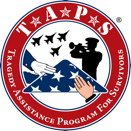 NEARLY 150 SURVIVORS (ages 5 – 76) VISITED 300+ CONGRESSIONAL OFFICES
EDUCATING ON THE NEEDS AND EXPERIENCES OF AMERICA’S MILITARY SURVIVORS
Key Accomplishments:
Partnered with 35 Fellow VSO’s | Advocated for 4 Key Survivor Issues 
Met With 50 States (all currently seated senate offices) | Added 20 New Co-Sponsors Per Bill 
350 Attendees to the TAPS Joint Congressional Reception with Elizabeth Dole Foundation (EDF)
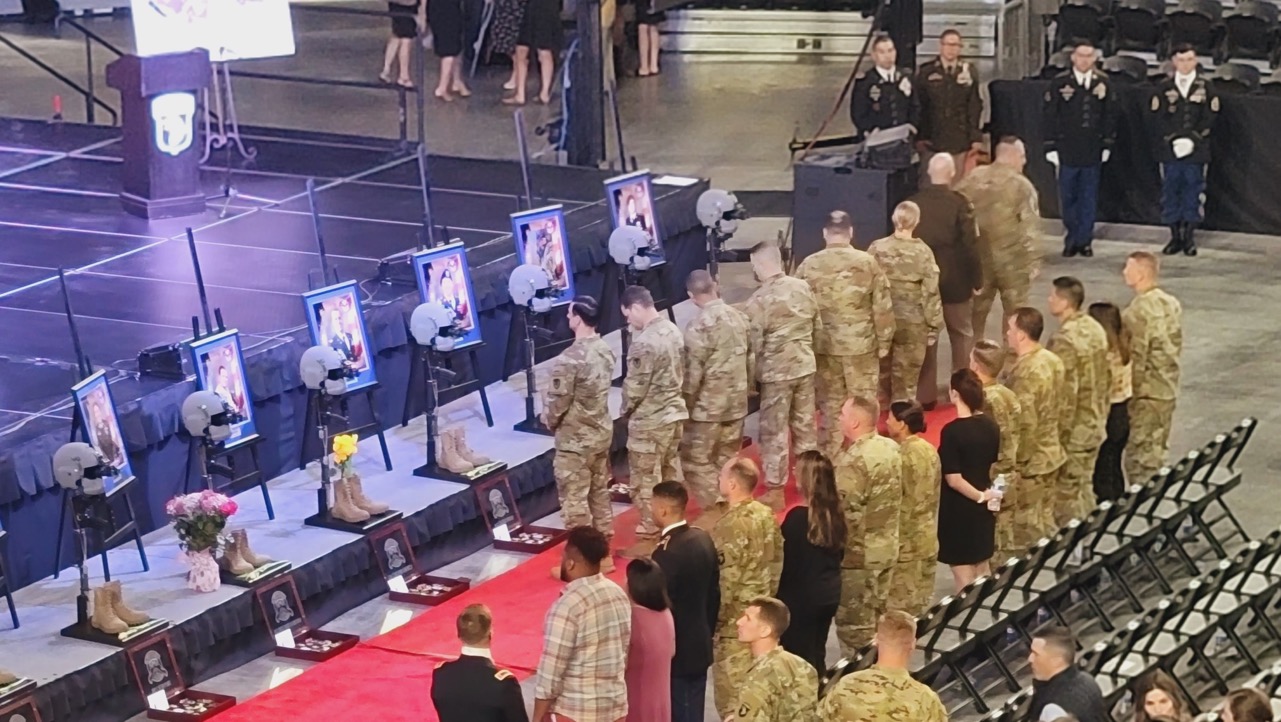 HOW WE GRIEVE
WHAT IS GRIEF?
A universal emotional response 
A natural response to death and loss of a person we love
Separate from depression and anxiety and trauma
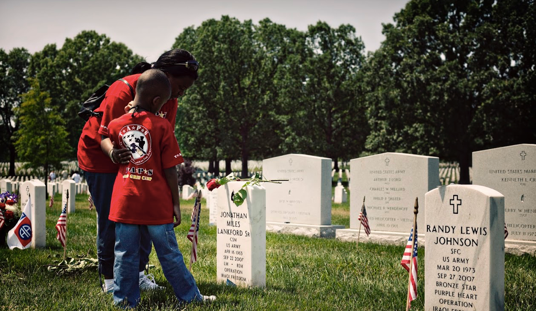 Risk Factors for Complicated Grief in the Military Community. OMEGA - Journal of Death and Dying, First Published 20 May 2021. Grace E. Seamon-Lahiff, Chantel M. Dooley, Paul T. Bartone, Bonnie Carroll

Disenfranchised Grief in Gold Star Military Families. Combat Stress. Fall 2022. Paul T. Bartone, Ken Doka. Retrieved January 19, 2023, from https://www.stress.org/disenfranchised-grief-in-gold-star-military-families.
THE “TASKS” OF GRIEF
The Four Tasks of Grief
Acknowledge the reality of the death
Experience the pain of grief
Adjust to the environment in which the deceased is missing
Form a new identity and reinvest energy without forgetting the past
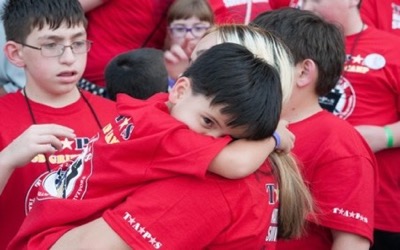 Carroll, B. & Wolfelt, A. D. (2015). Healing your grieving heart after a military death: 100 practical ideas for family and friends. Companion Press.

Worden, J. W. (2018). Grief counseling and grief therapy: A handbook for the mental health practitioner. Springer Publishing Company.

Dooley, C., Carroll, B., Fry, L., Seamon-Lahiff, G. (2019). A model for supporting grief following traumatic loss: The tragedy assistance program for survivors (TAPS). Journal of Military Medicine (In press).
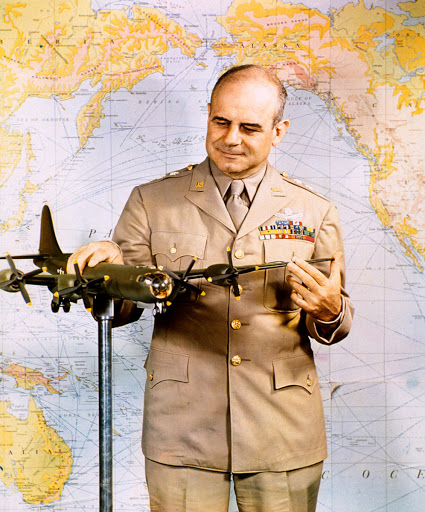 As General Jimmy Doolittle wrote after the death of his son serving in the Air Force,
“Only when someone very near and dear to one leaves does one appreciate the stark tragedy of death. 

Even then, nature tends to cushion the initial shock, and the thought ‘he is gone’ does not carry the later realization of finality and permanence that comes only with the final indisputable understanding that 
‘we will never see him again’.”
LIFE…AND DEATH.
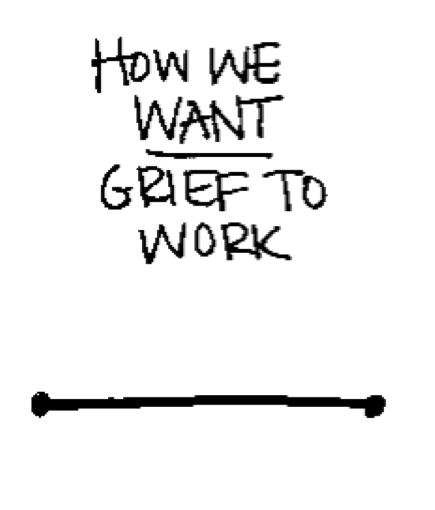 LIFE…AND DEATH.
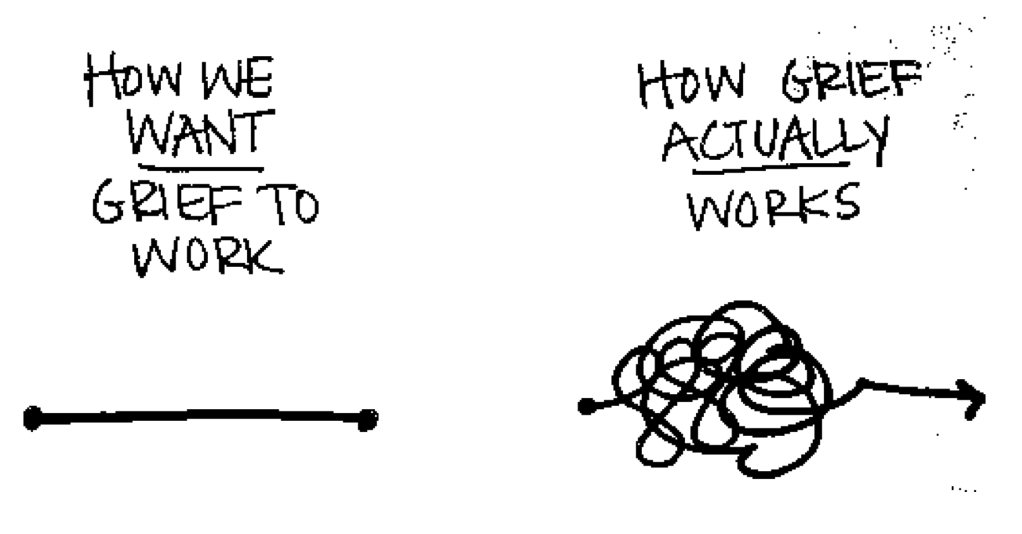 REALITY. IT’S WHERE WE LIVE
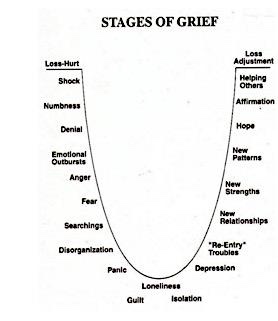 REALITY. IT’S WHERE WE LIVE
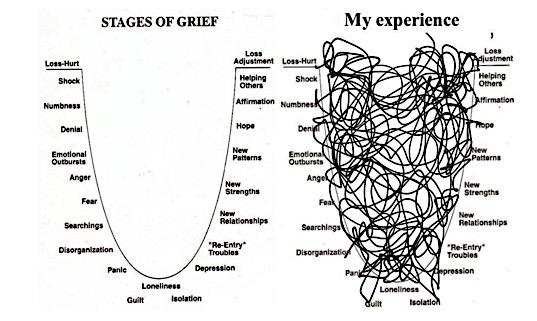 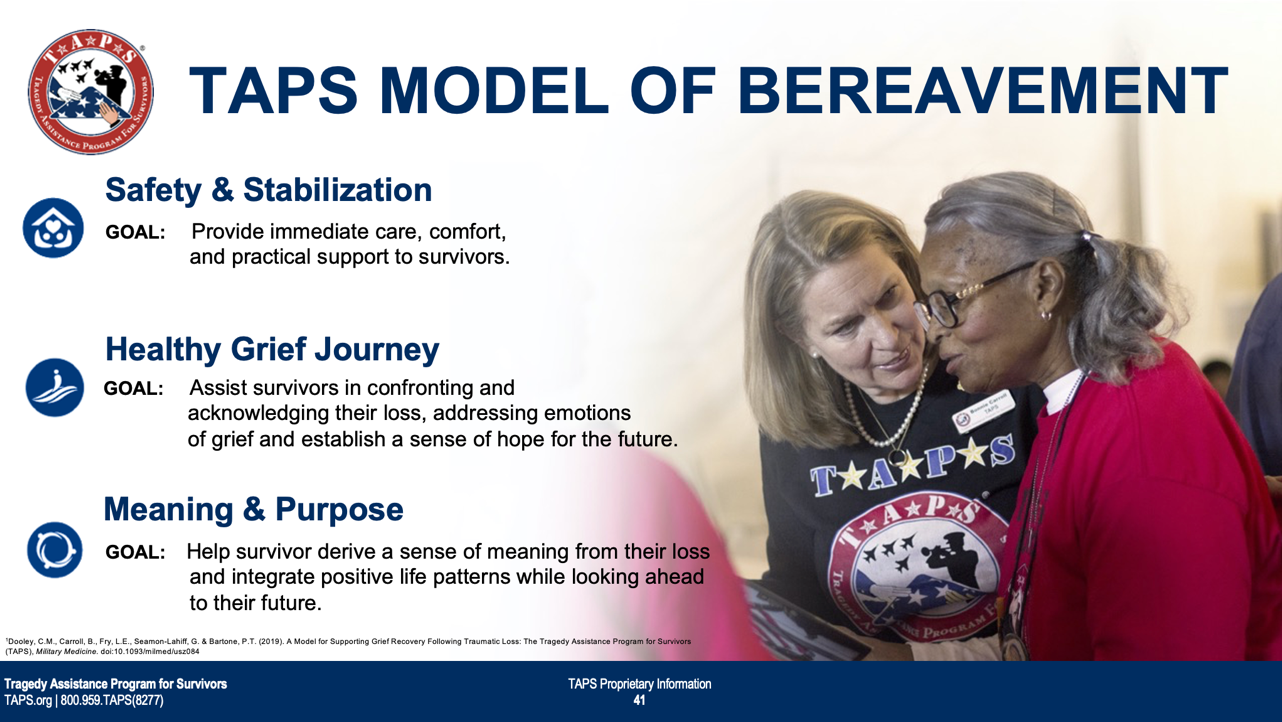 TAPS PUBLICATIONS
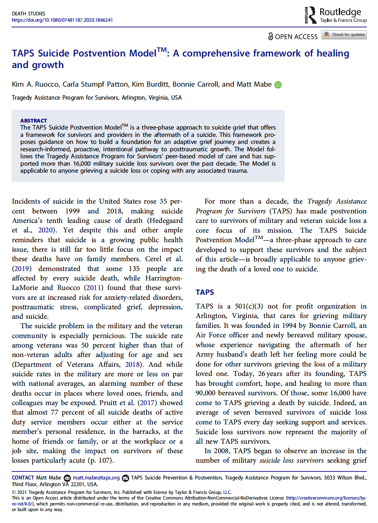 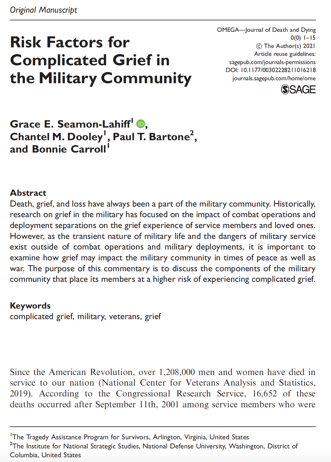 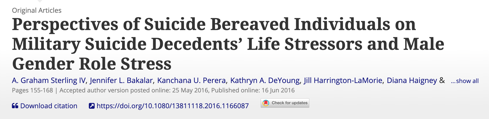 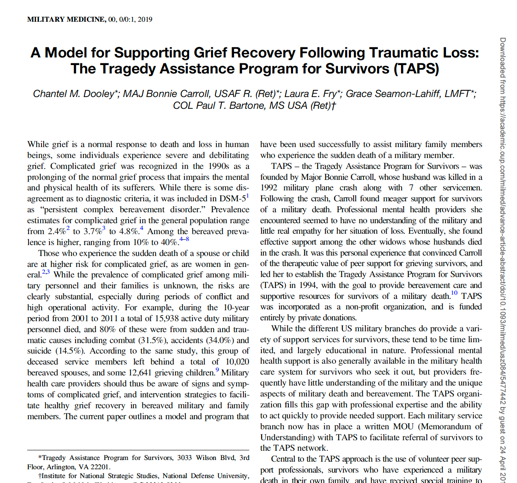 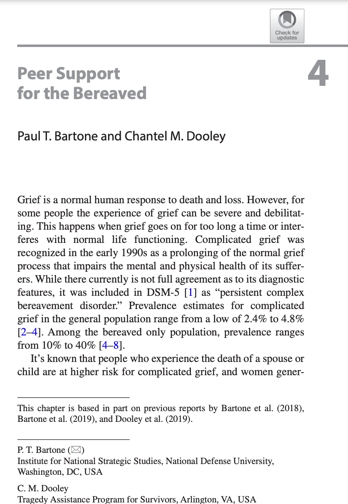 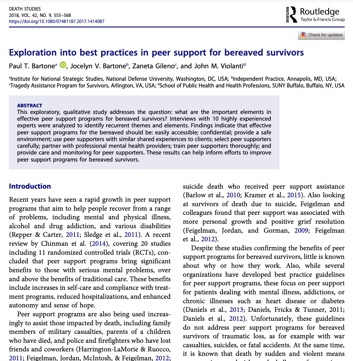 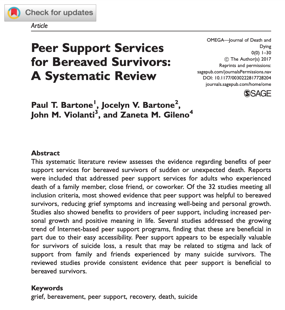 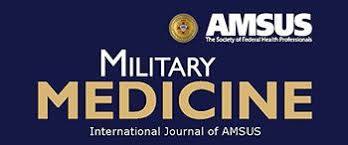 IS MILITARY GRIEF DIFFERENT?
Sudden and traumatic death differs dramatically from anticipated death
Leading causes of death among the military: suicide, training accident, other accidents, rare and aggressive illnesses
Trauma shatters the way we look at the world
Risk of survivors feeling accountable for death, or the death was preventable
Loss of community and identity
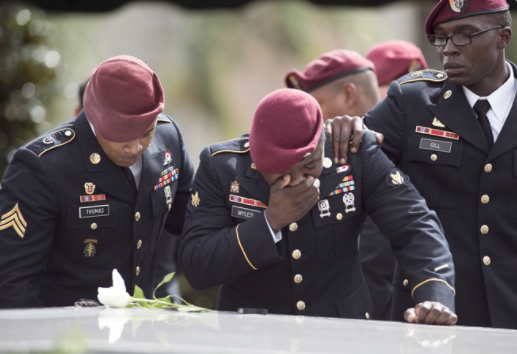 Risk Factors for Complicated Grief in the Military Community. OMEGA - Journal of Death and Dying, First Published 20 May 2021. Grace E. Seamon-Lahiff, Chantel M. Dooley, Paul T. Bartone, Bonnie Carrol

A Model for Supporting Grief Recovery Following Traumatic Loss: The Tragedy Assistance Program for Survivors (TAPS). Military Medicine, 184(7-8), 166–170 (April 2019). Grace E. Seamon-Lahiff, Chantel M. Dooley, Laura E. Fry, Paul T. Bartone, Bonnie Carroll.
TOOLS FOR YOUR TOOLKIT
Note the use of the word “phases” instead of “stages”. Grief does not have stages.
Give accurate information, not awkward platitudes and sympathy. 
Know survivors are aware that you can't fix what is truly broken, nor are you expected to.
No matter what you do, the family won't be "happy" or "satisfied” – but they can be reassured their loved one will be treated with dignity and honor. 
Follow up is so important - if you don't know something, say that. Offer to get the information and get back in touch with them. Then get back in touch with them. 
Say their person's name - it's the most wonderful sound we hear.
WHAT CAN YOU SAY?
“I’m very sorry.”
“You have our support.  Call on us.”
“This is a great loss to the organization/nation.”
“____ will be greatly missed.”  (use their loved one’s name)  
Offer choices and listen to requests
Begin conversations with those emotionally related to the deceased with an acknowledgement of their sacrifice 
not just a “statement of facts” or need for information 
Focus on the life and the service rather than how and where they died
WORDS TO AVOID
The bereaved are often traumatized, they are not mentally ill 
Acceptance - this feels “unacceptable”
Goodbye - they live forever in our hearts
Closure - you never “close” them out of your life or forget the life and the love
Loss - they are not “lost”, they have died
Move past this - you can’t force healing
Get on with life - life is forever altered
Get over it - “it” is not something you “get over”, you must find comfort and peace within and then, somehow, create a new future
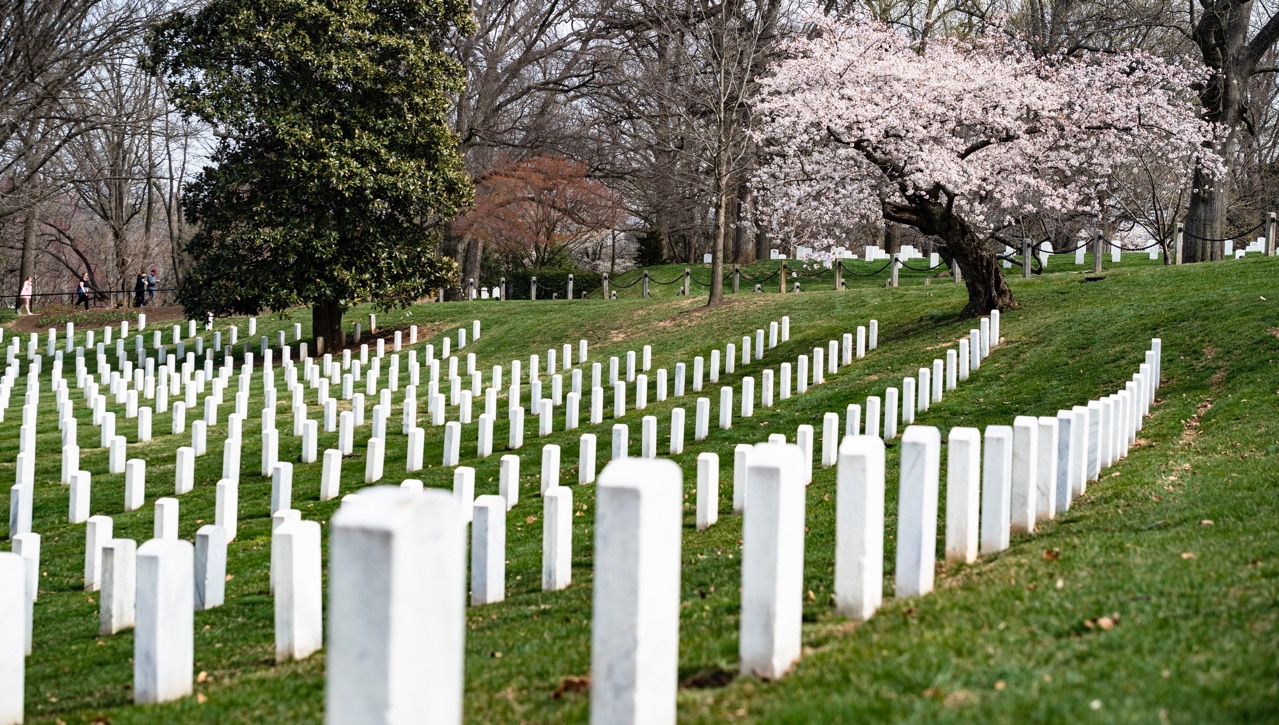 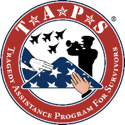 Companioning is about:
Being present to another person’s pain; it is not about taking away or relieving the pain.
Going to the wilderness of the soul with another human being; it is not about thinking you are responsible for finding the way out.
Honoring the spirit; it is not about focusing on the intellect.
Listening with the heart; not analyzing with the head.
Bearing witness to the struggles of others; it is not about judging or directing those struggles.
Companioning Model by Dr. Alan Wolfelt, Center for Loss and Life Transition
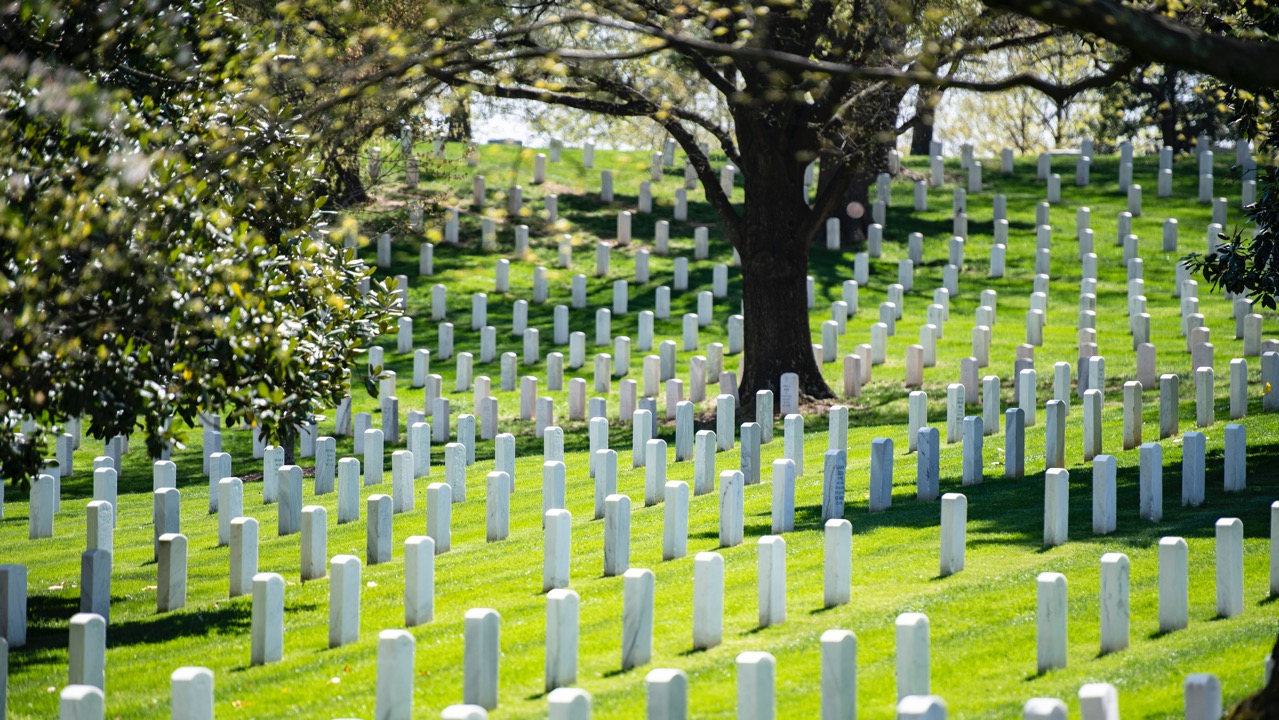 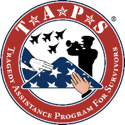 Companioning is about:

Walking alongside; it is not about leading. 
Discovering the gifts of sacred silence; it is not about filling every painful moment with talk.
Being still; not about frantic movement forward.
Respecting disorder and confusion; it is not about imposing order and logic.
Learning from others; it is not about teaching them.
Compassionate curiosity; it is not about expertise.
Companioning Model by Dr. Alan Wolfelt, Center for Loss and Life Transition
PARTNERSHIPS
TAPS TRAININGS
TAPS.org/MilitaryCasualty militarycasualty@TAPS.org
TAPS provides virtual and in-person trainings for Military Casualty and Military Community Partnerships to Casualty and Mortuary representatives and ships Casualty Care Packages
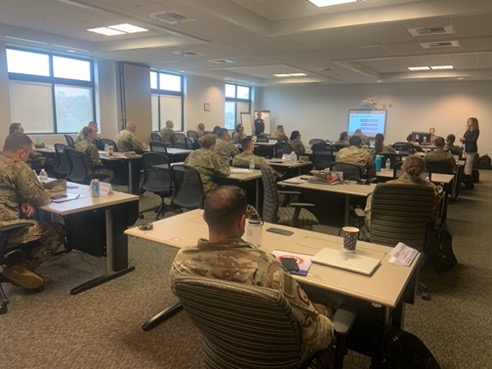 “We just had an amazing brief about the wonderful program, TAPS, to our group here in Europe. What you and this organization do for not just grieving families of loved ones, but also the country is extraordinary. These people are members of our American community, no matter how their loved one was lost. What this organization can provide is bigger than assisting the grieving families within the DoD entity. 

These family members become a more powerful version of themselves as a result of this organization's resources and efforts and interject their genuine character and meaningful contributions into society, much like this organization does for each grieving person.” 
– Army Casualty Notification Officer | Casualty Assistance Officer Training
Air National Guard Casualty Mortuary Affairs (CAMO) Course at Dover Air Force Base with Mrs. Kelly Hokanson, spouse of GEN Dan Hokanson, 29th Chief, National Guard Bureau
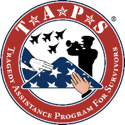 RENEWING PARTNERSHIPS
“What is unique about TAPS is the level of commitment to all survivors,” Hokanson said. “Your loved one may not have died on the battlefield. They might not have died in a duty status. You may not be officially recognized as ‘next of kin.’ But TAPS has built a sanctuary that transcends these distinctions, honoring all service members who’ve lost their lives, and supporting the loved ones they left behind.”

National Guard Chief begins Memorial Day weekend by renewing ties with survivor group
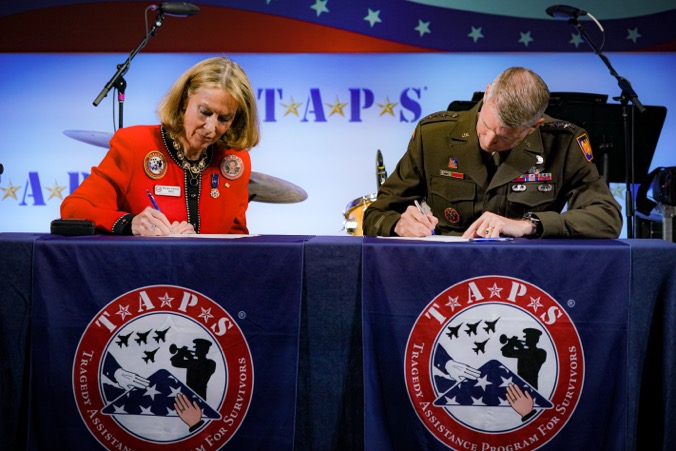 TAPS IS YOUR FORCE MULTIPLIER
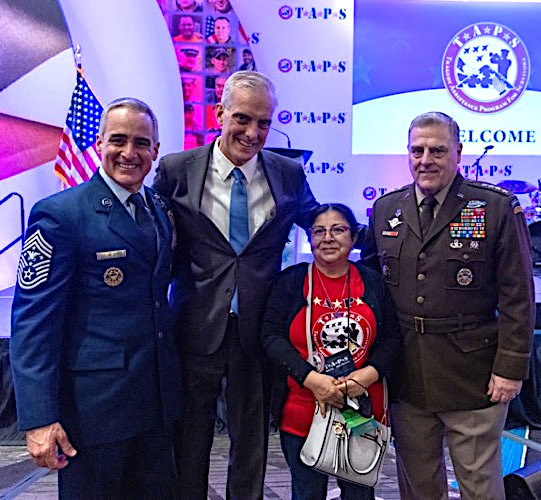 Without coping strategies or a long-term support system in place, survivors could experience grief severity, prolonged trauma symptoms, and complicated grief. 

TAPS provides 24/7 support for you and your survivors.
TAPS IS YOUR FORCE MULTIPLIER
Connecting survivors immediately guarantees:

The likelihood survivors will seek and accept current and future assistance
Survivors will process their loss in a healthy manner and find meaning along grief journey
Individually tailored coping strategies
Positive and safe social engagement
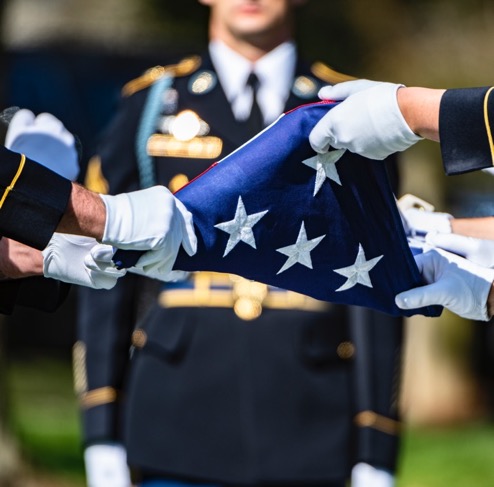 Fisher, J.E., Zhou, J., Zuleta, R.F., Fullerton, C.S., Ursano, R.J., & Cozza, S.J. (2020). Coping strategies and considering the possibility of death in those bereaved by sudden and violent deaths: Grief severity, depression, and posttraumatic growth. Front. Psychiatry 11. 749. doi:10.3389/fpsyt.2020.00749
HOW CAN YOU HELP?
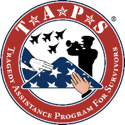 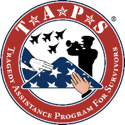 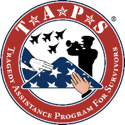 TAPS.ORG/MILITARYCASUALTY
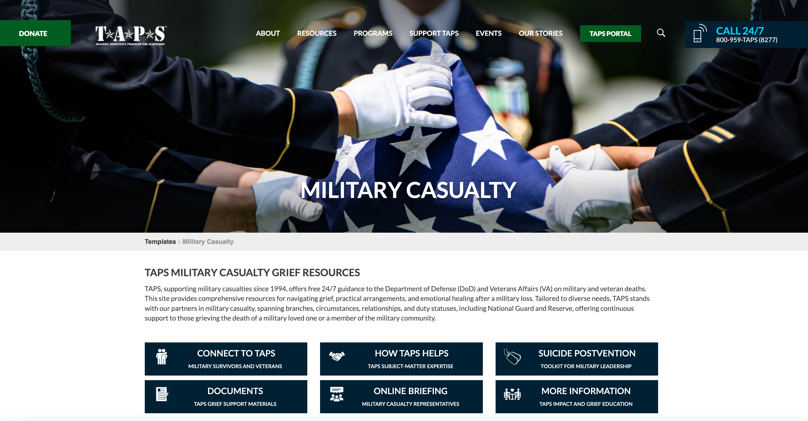 Developed specifically for our partners in military casualty 
Steps To Connect Military and Veteran Survivors with TAPS
Links to DoD, VA, and Military OneSource Resources for Survivors
Death by Suicide Toolkit for Military Leadership
Document Library for All Manners of Death
Document Library for Suicide Loss
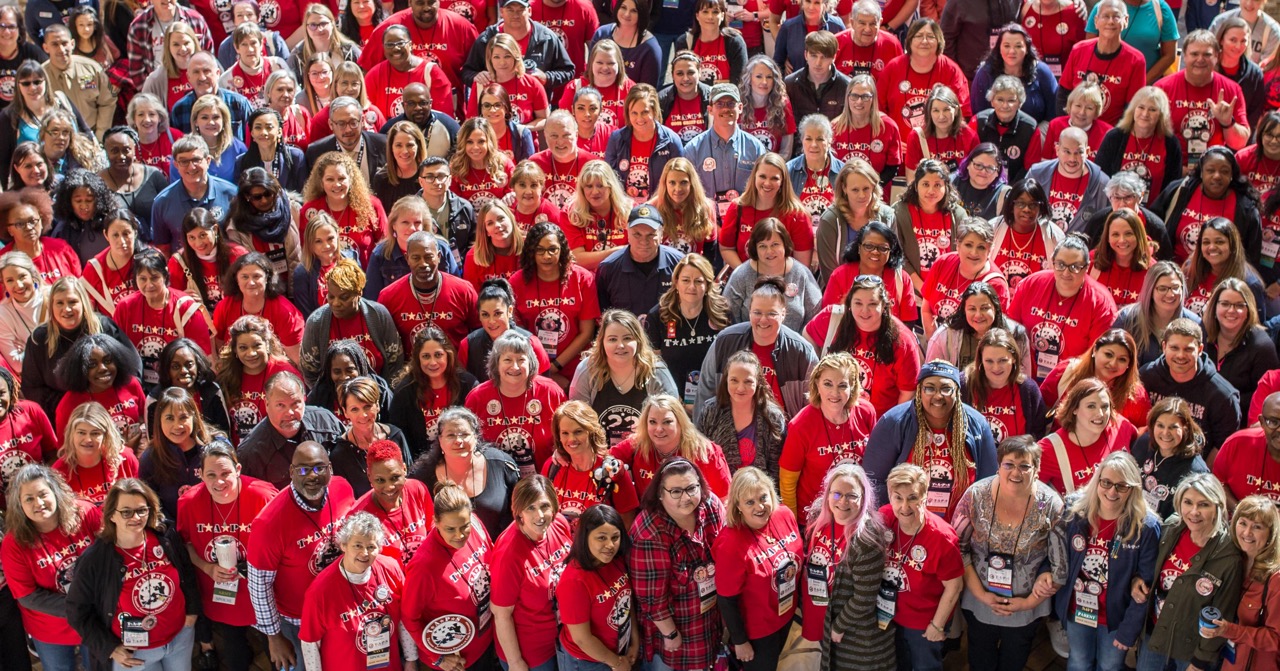 TAPS 31ST ANNUAL MILITARY SURIVVOR SEMINAR AND GOOD GRIEF CAMP
May 23 – 26, 2025
Arlington, VA
1,500 military and veteran survivors
500 children
500 Military Mentors
300 Volunteers
SAVE AND SHARE TAPS CONTACT
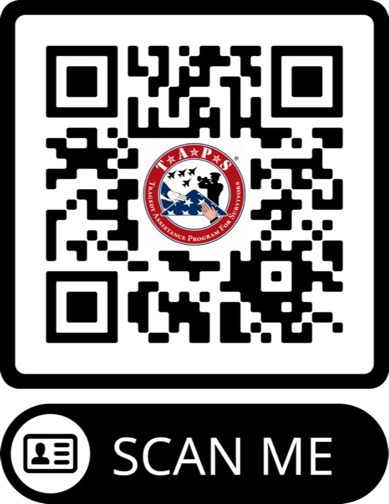 24/7 800.959.TAPS
TAPS.org/JoinTAPS
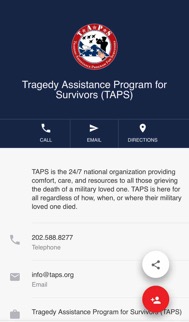 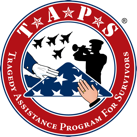 CONNECT A SURVIVOR TAPS.ORG/SURVIVOR
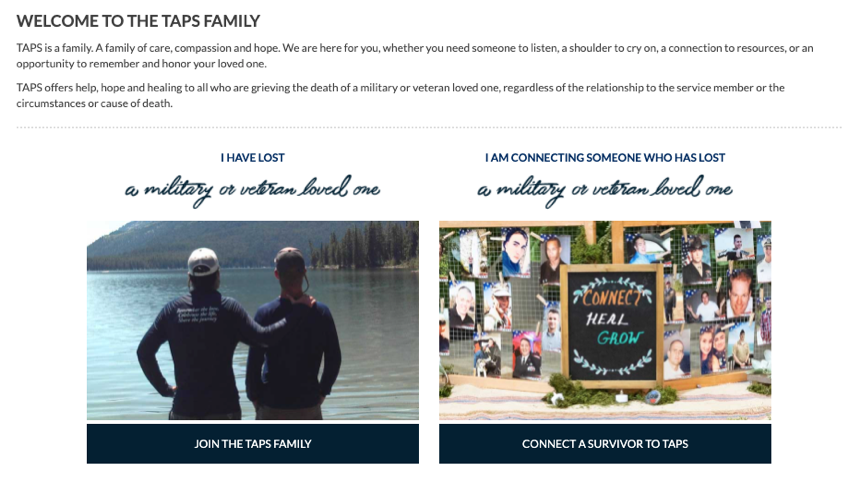 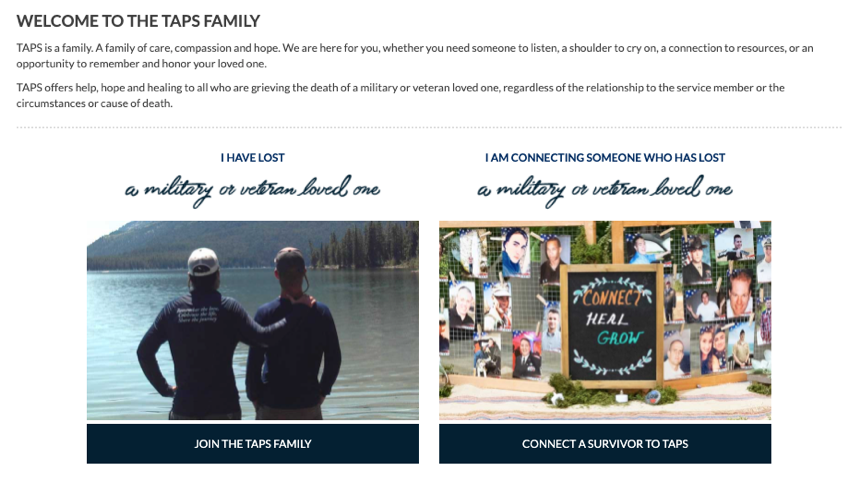 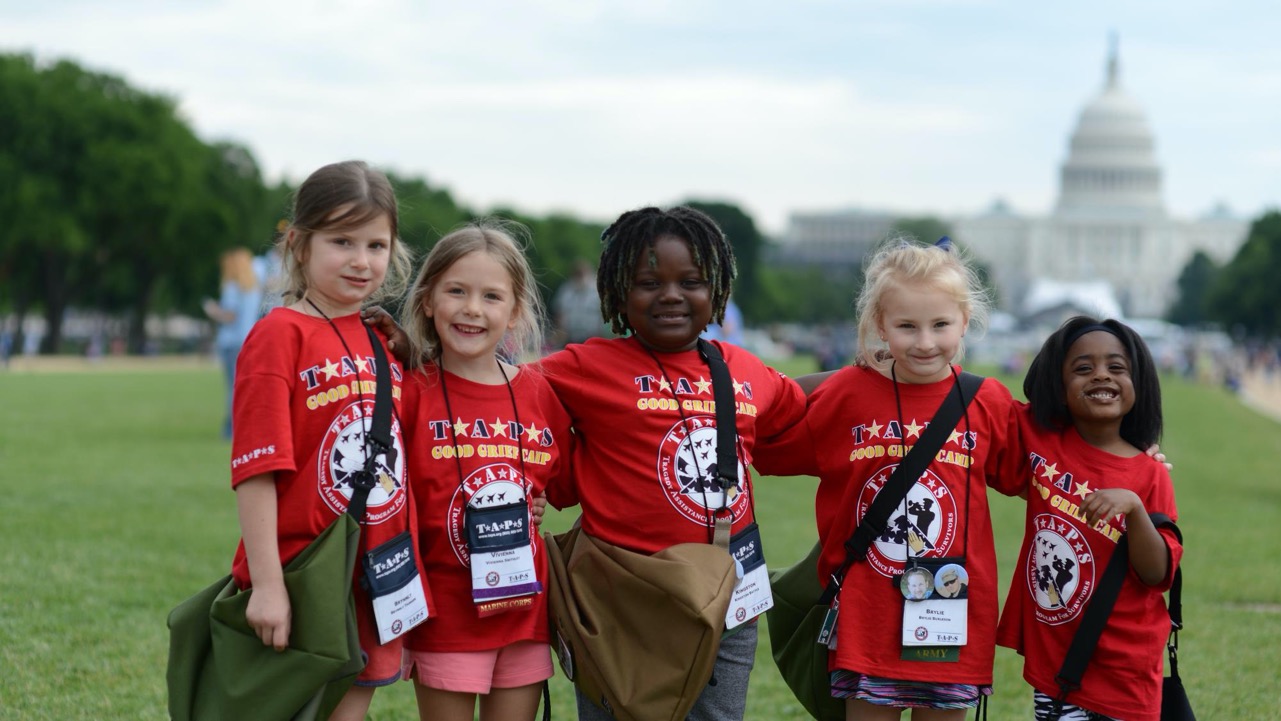 “The lives of those we love, remember, and honor are carved into our soul, imprinted on our hearts, and woven into the fabric of our nation. They make us stronger, they inspire us, and in that way, they are eternal.” 
- Bonnie Carroll, TAPS Founder and President
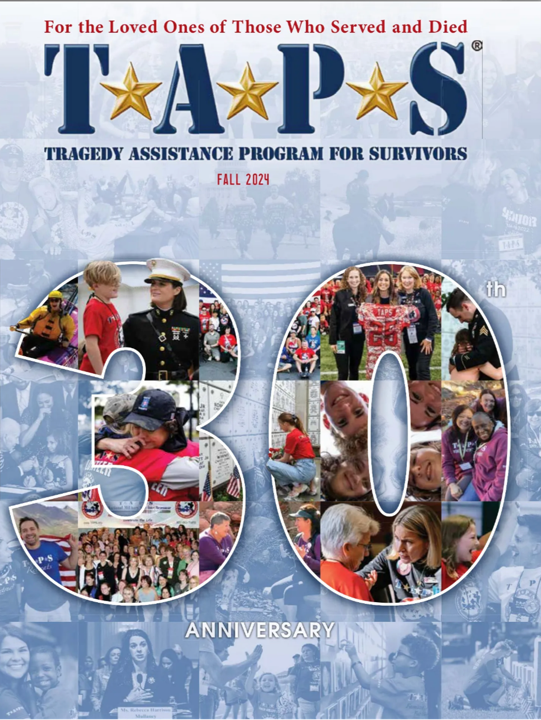 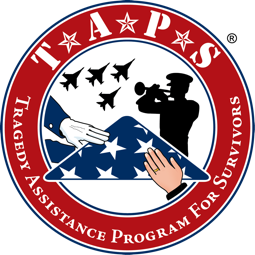 TAPS
CAPSTONE
NOVEMBER 2024
Caring for the Families of America’s Fallen Heroes
3033 Wilson Blvd, Third Floor
Arlington, VA  22201
202.588.TAPS (8277)
TAPS.org